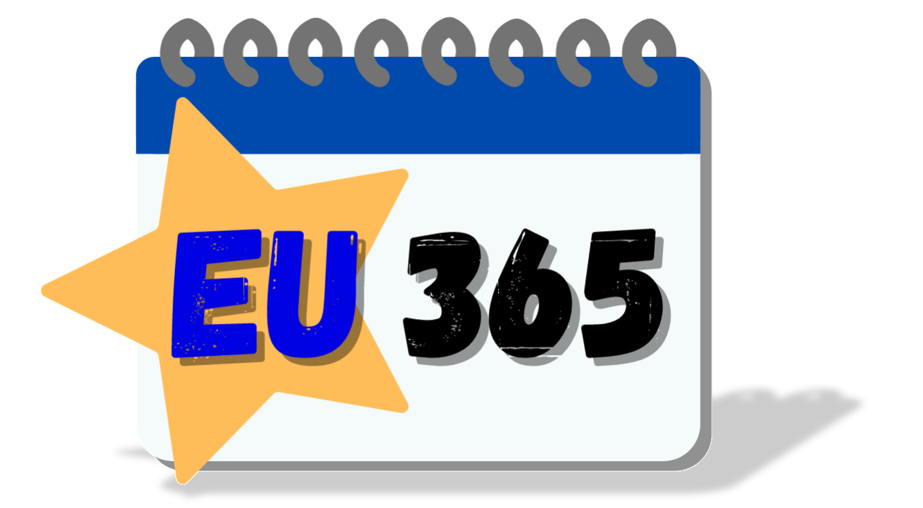 EU-WERTE UND  PARTIZIPATION IM DEMOKRATISCHEN LEBEN
2023
2023
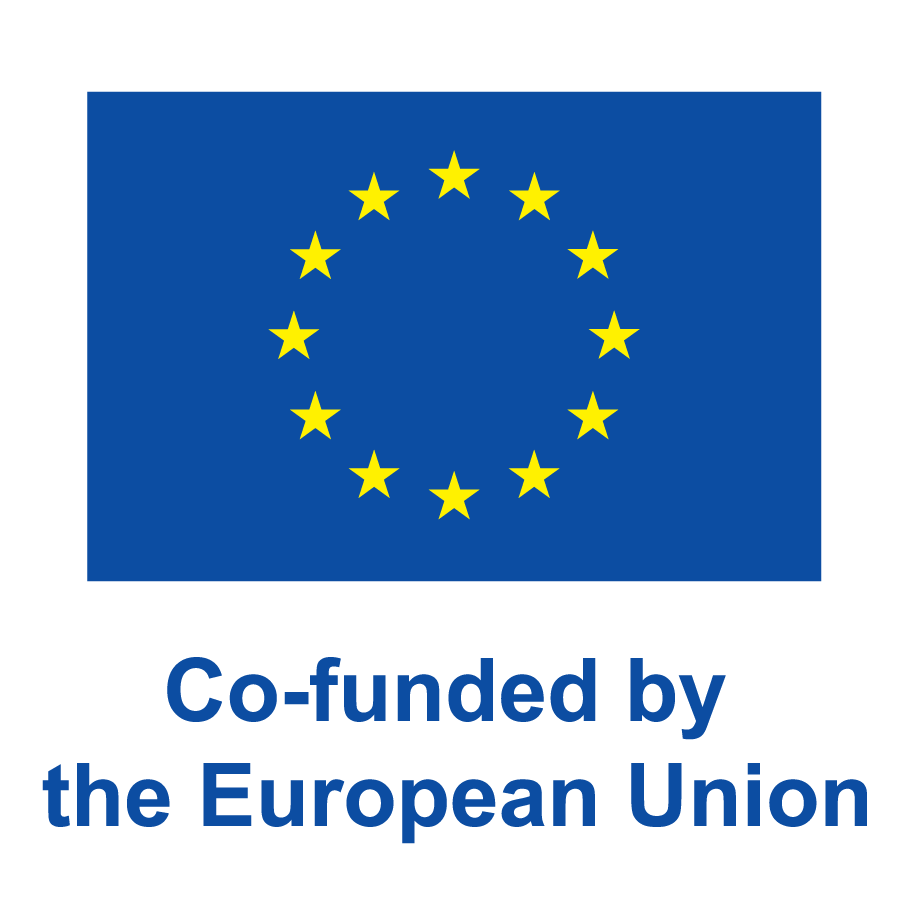 The European Commission's support for the production of this publication does not constitute an endorsement of the contents, which reflect the views only of the authors, and the Commission cannot be held responsible for any use which may be made of the information contained therein.
Agreement Number: 2021-1-AT01-KA210-VET-000034603
www.eu365.eu
Demokratie ist in der Lage,
sich schnell zu verbreiten. 
Aber sie  kann  ebenso schnell 
wieder untergraben werden. 
Demokratie ist  Freiheit.
 Wir müssen für sie eintreten.
Ursula von der Leyen
2021
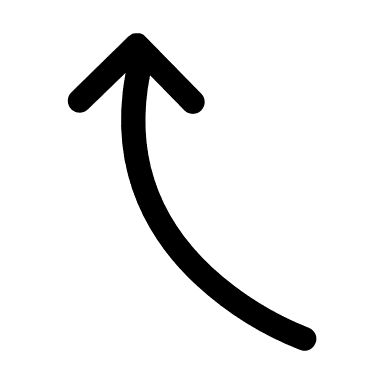 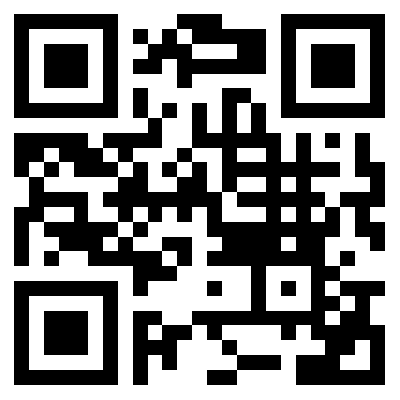 Jänner
2023
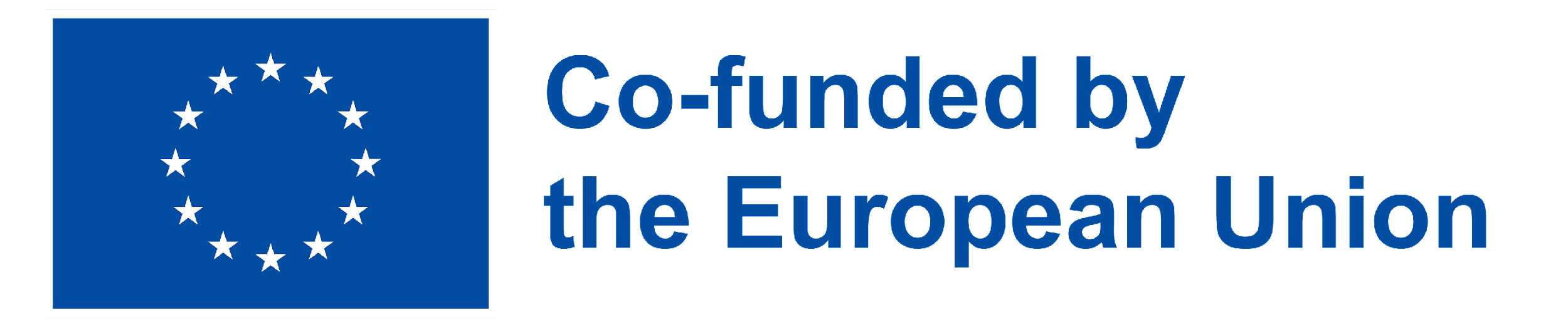 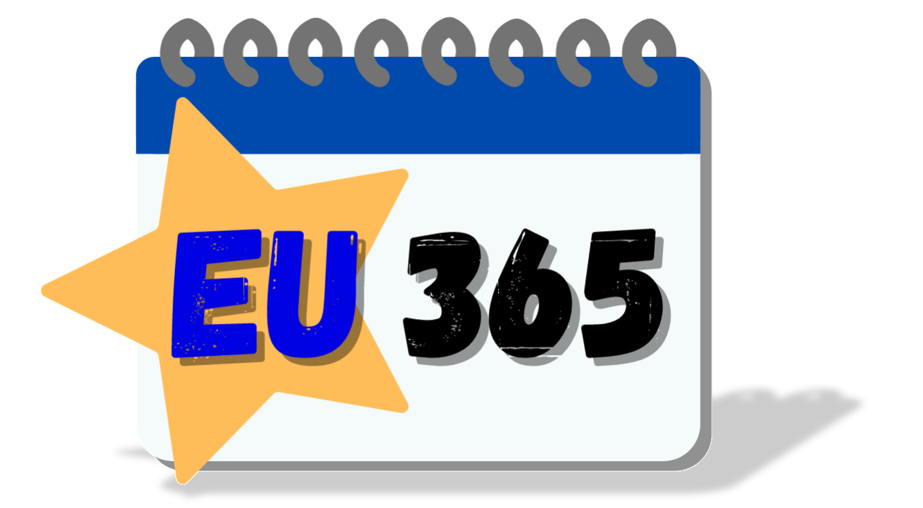 www.eu365.eu
Die EU-Grundrechtecharta gewährleistet Bewegungsfreiheit und gibt den EU-Bürger*innen 
das Recht, sich innerhalb der Union frei zu bewegen und aufzuhalten.
European Commission
2012 
[adapted]
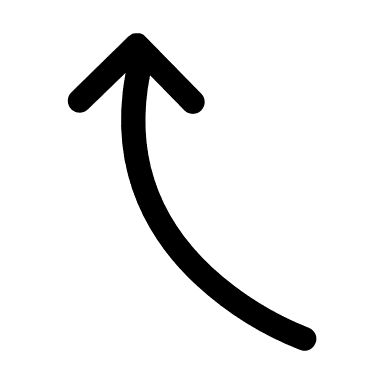 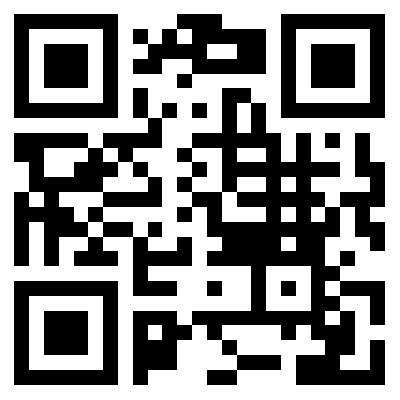 Februar
2023
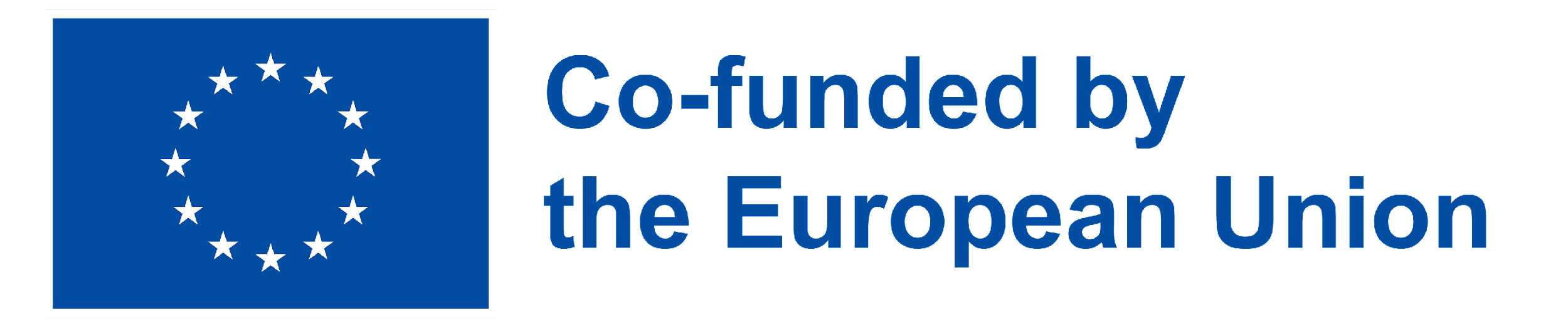 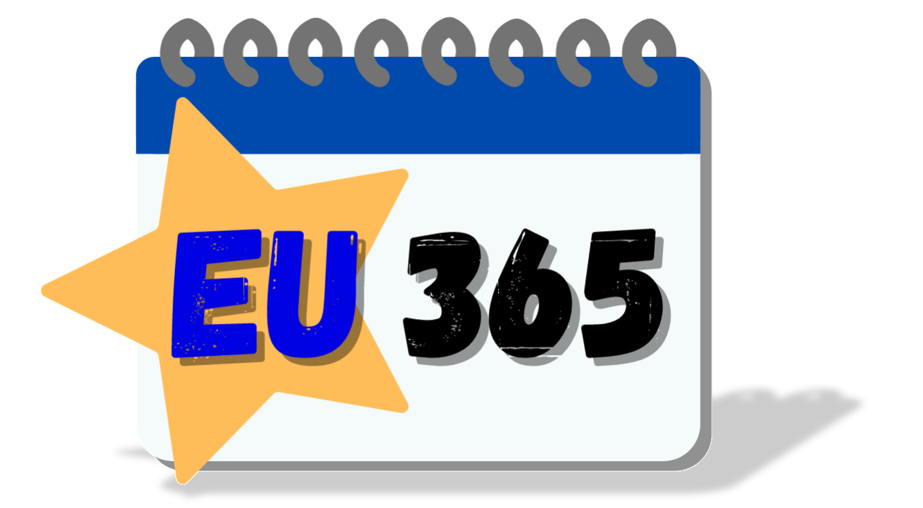 www.eu365.eu
Die EU-Grundrechtecharta schützt individuelle Freiheiten wie die Achtung des Privatlebens, die Gedanken-, Religions-, Versammlungs-, Meinungs- und Informationsfreiheit.
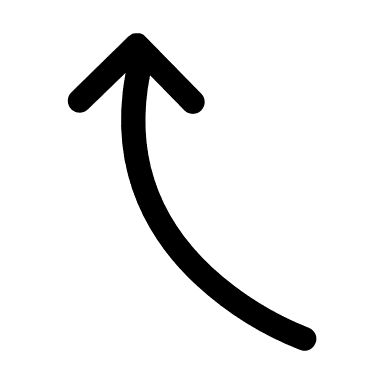 European Commission
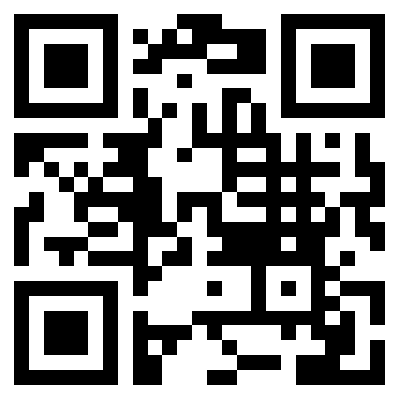 März
2023
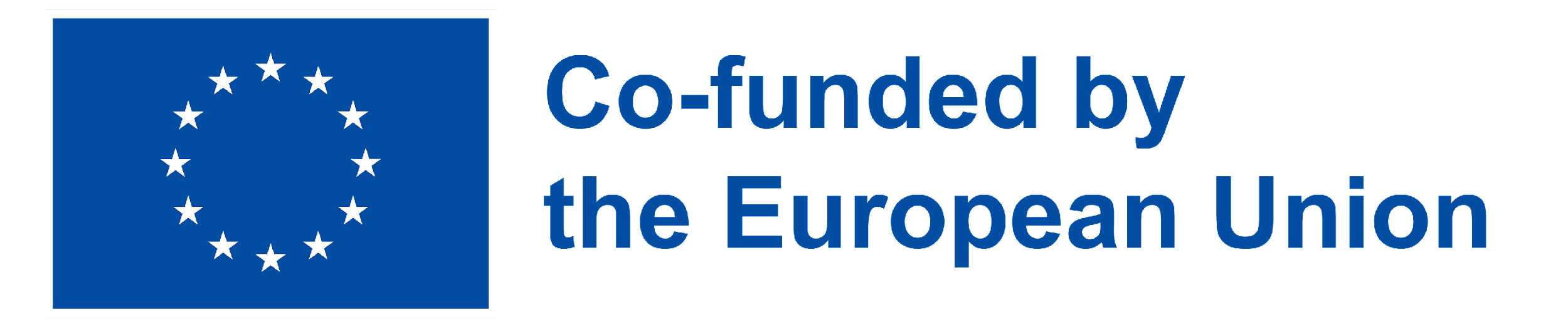 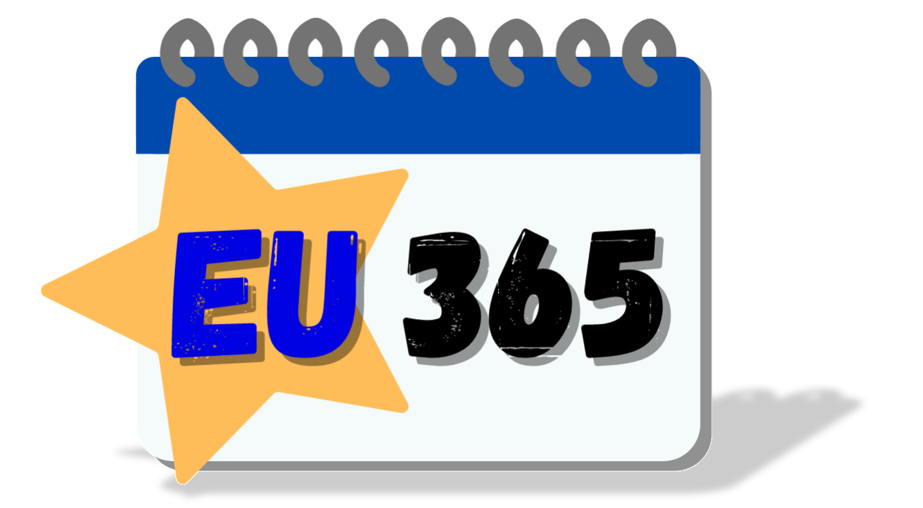 www.eu365.eu
Die Würde des Menschen ist unantastbar. Sie muss geachtet und geschützt werden und bildet die Basis der Grundrechte.
European Commission
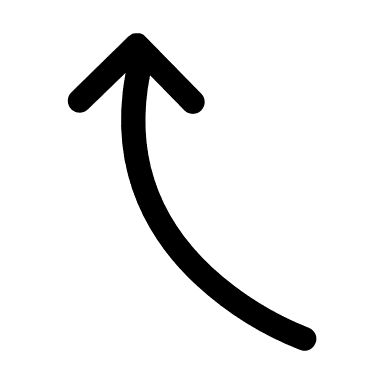 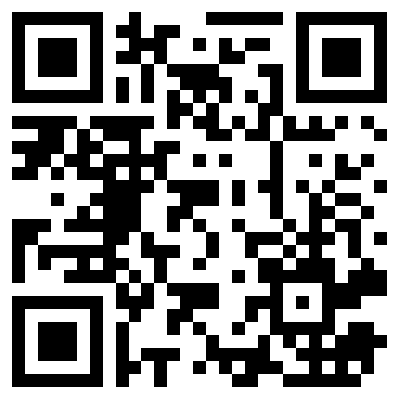 April
2023
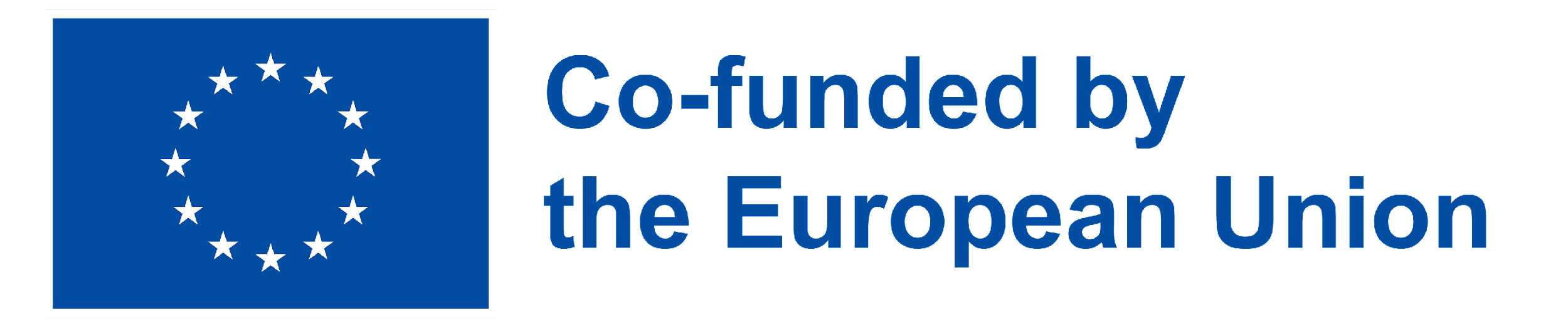 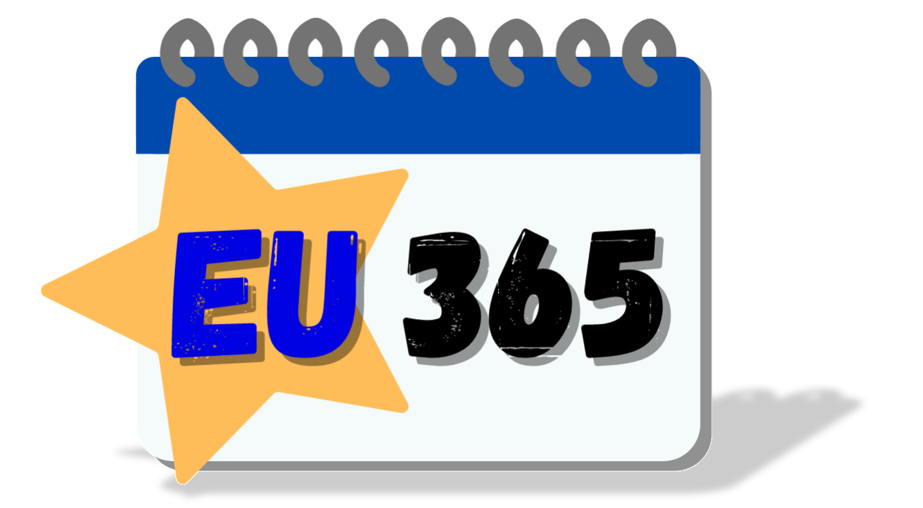 www.eu365.eu
Europäische Bürger*innen genießen automatisch politische Rechte. Alle volljährigen  EU-Bürger*innen  haben das aktive und passive Wahlrecht bei den Wahlen zum Europäischen Parlament.
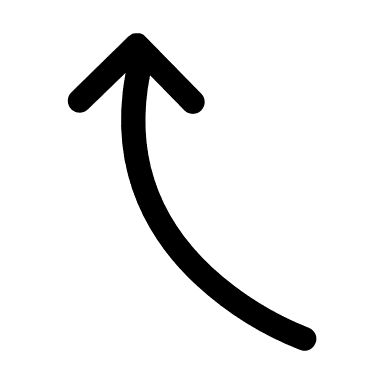 European Commission
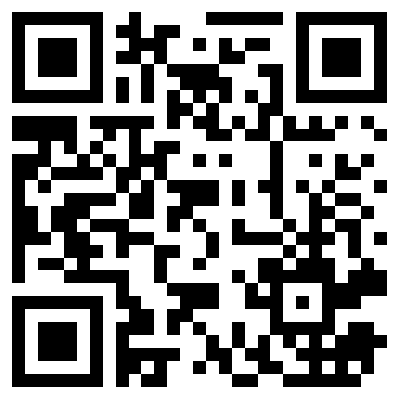 Mai
2023
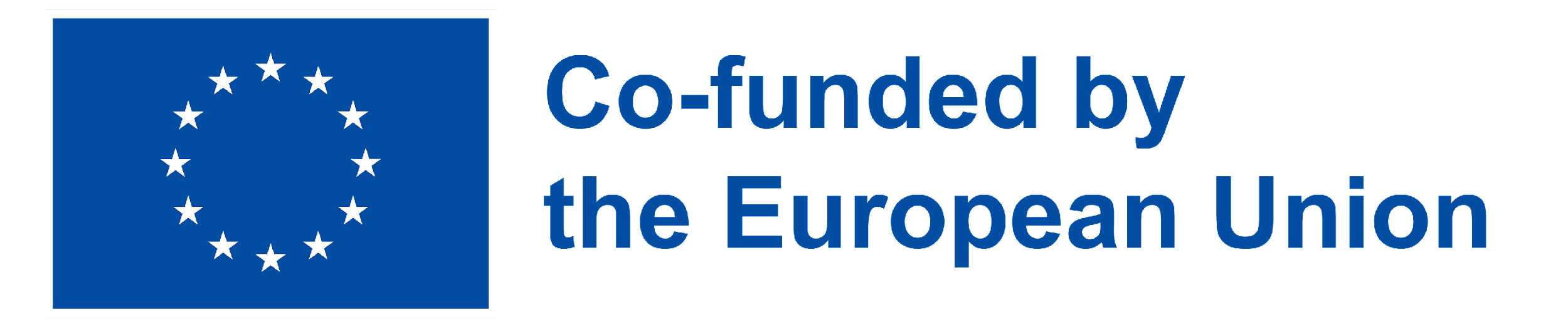 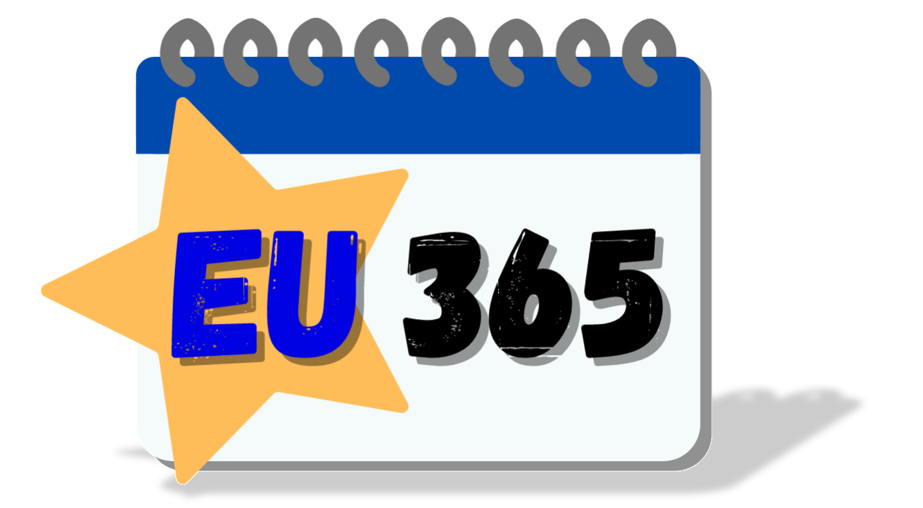 www.eu365.eu
Europa wurde als Gemeinschaft gegründet, die durch Solidarität verbunden ist.
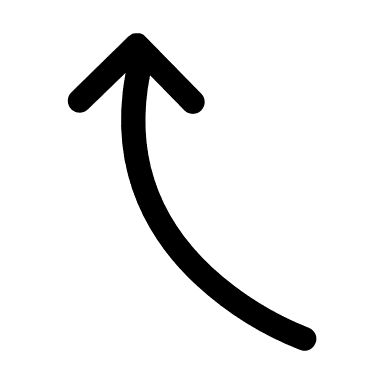 Martin Schulz
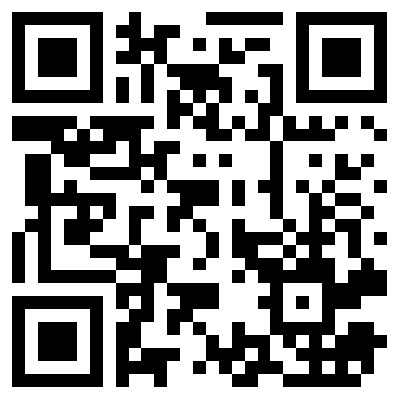 Juni
2023
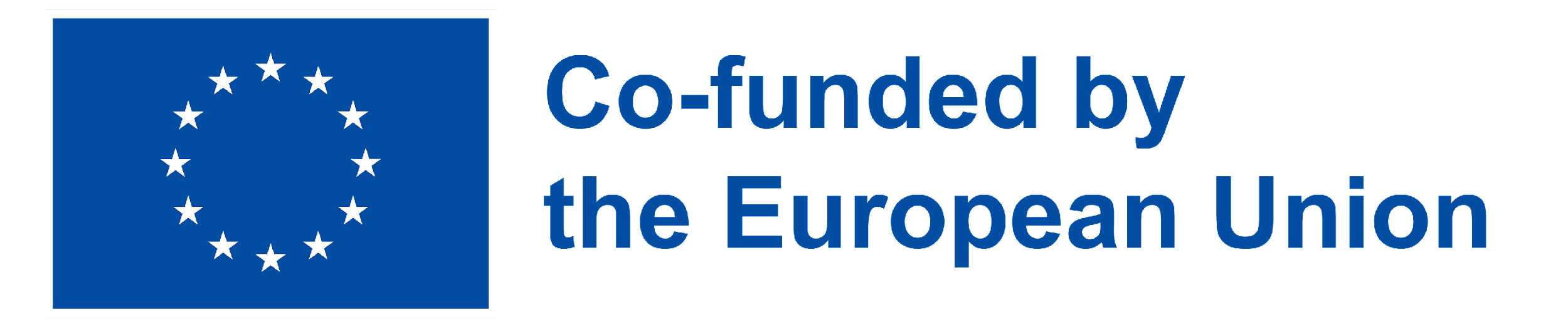 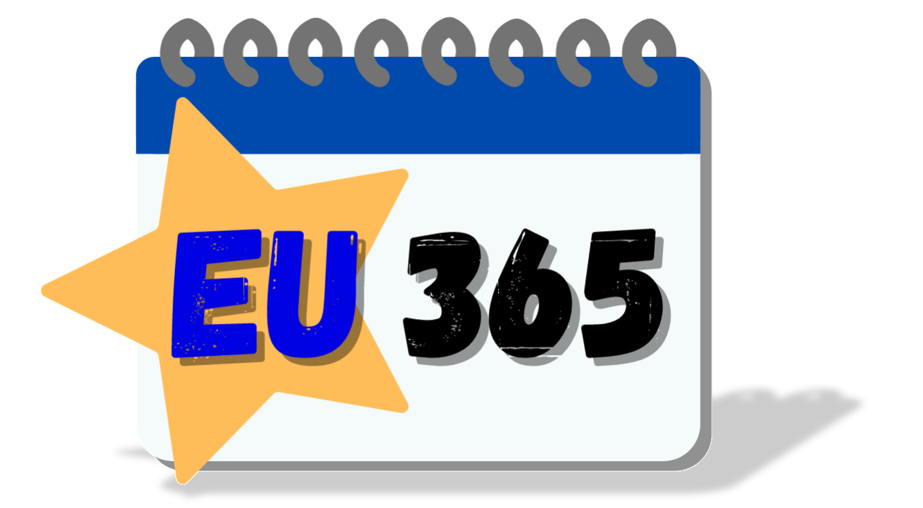 www.eu365.eu
Die EU-Grundrechtecharta schützt die Menschenrechte: das Recht, nicht diskriminiert zu werden, das Recht auf den Schutz personenbezogener Daten und das Recht auf Zugang zur 
Justiz.
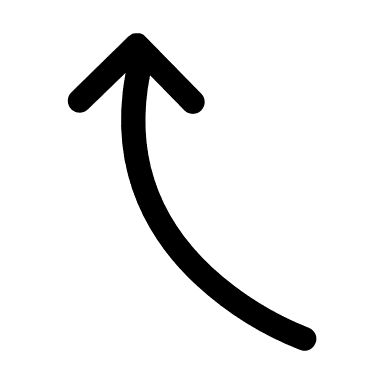 European Commission
[adapted]
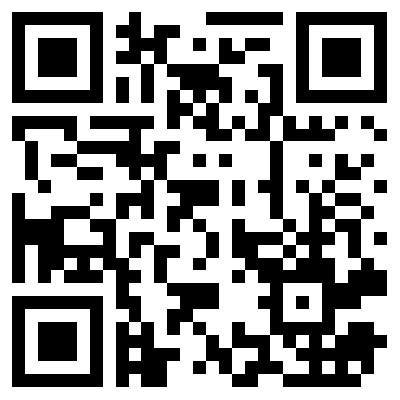 Juli
2023
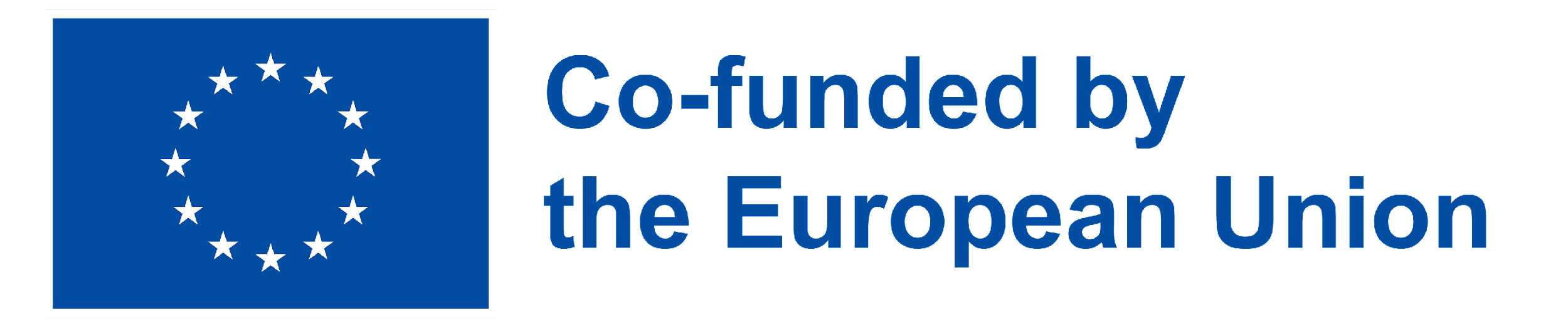 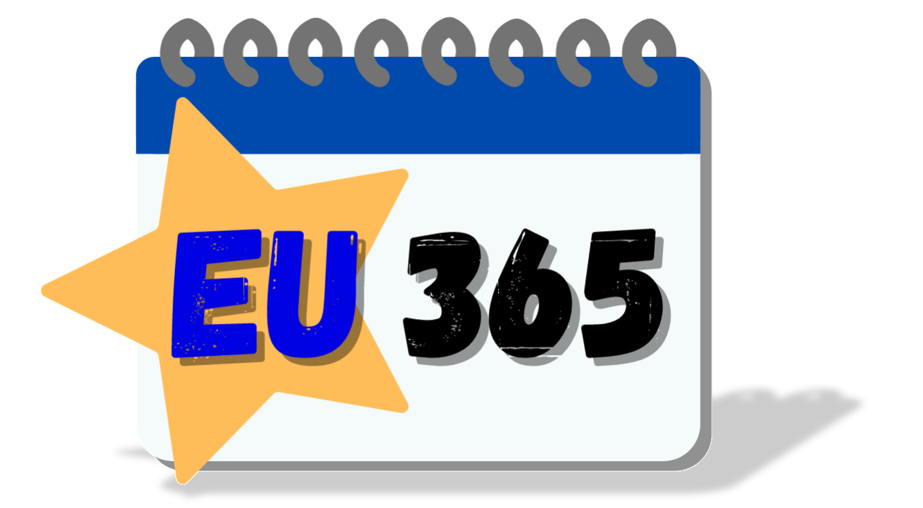 www.eu365.eu
Die Europäische Union ist 
die erfolgreichste Erfindung zur Förderung des Friedens in 
der Welt.
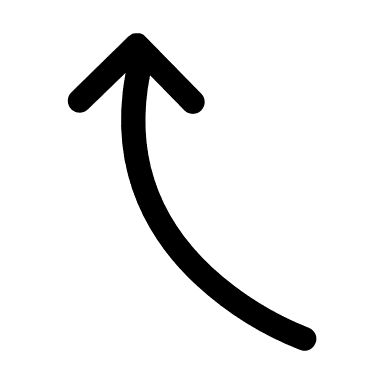 John Burrton 
2012
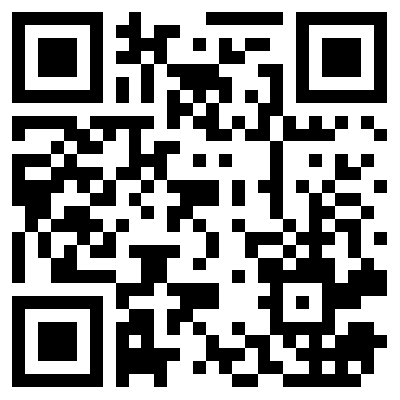 August
2023
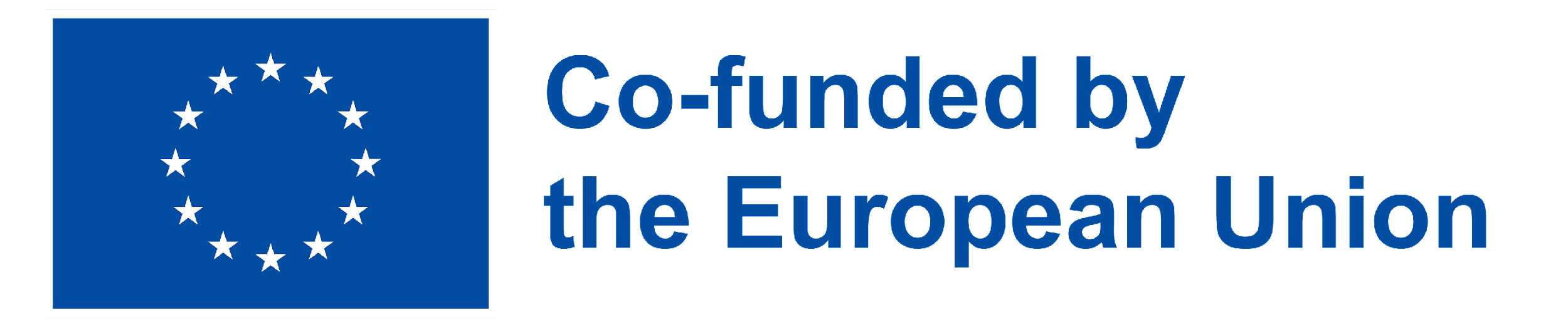 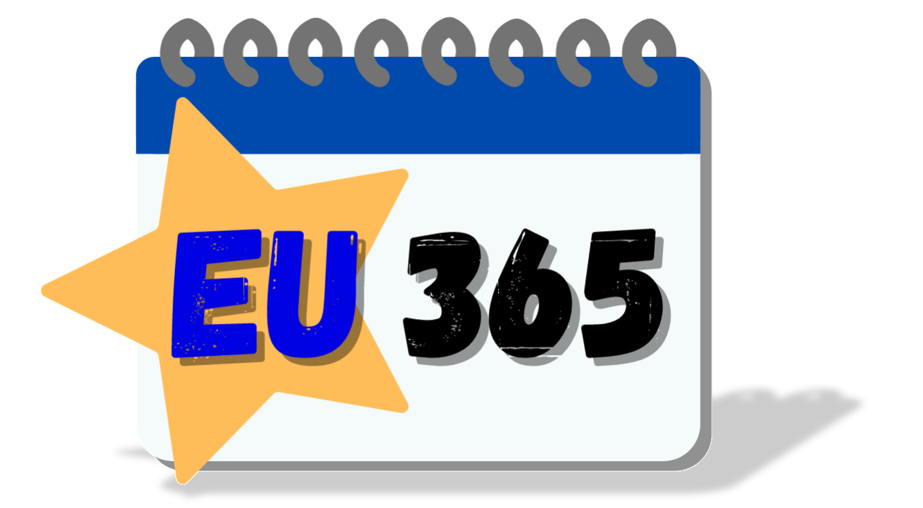 www.eu365.eu
Nur die Menschen 
können die Dinge in den Institutionen verändern und bereichern und sie an 
zukünftige Generationen weitergeben.
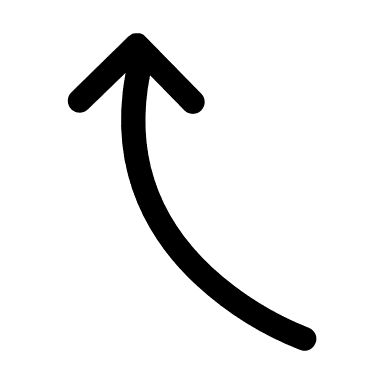 John Burrton 
2012
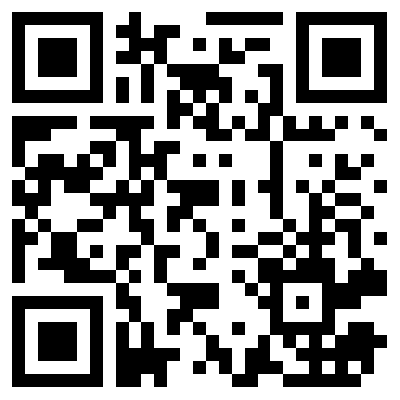 September
2023
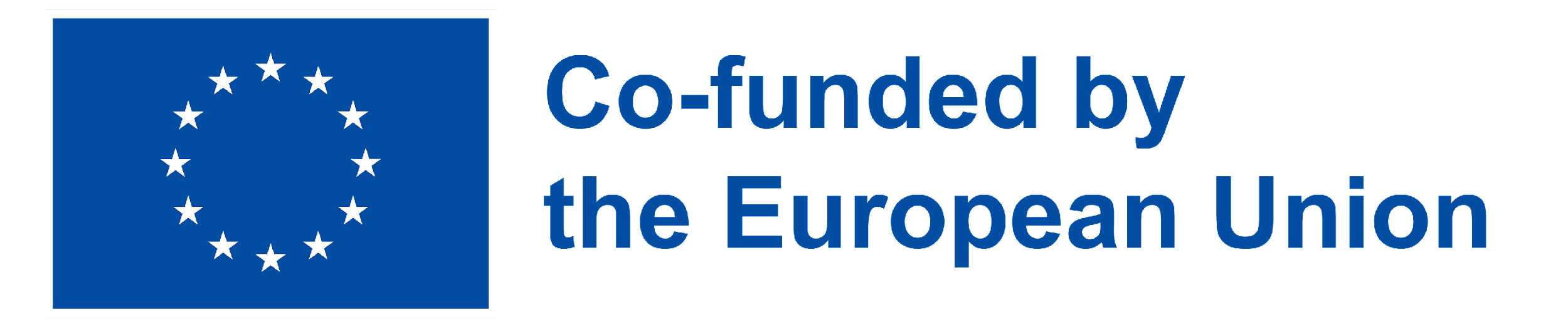 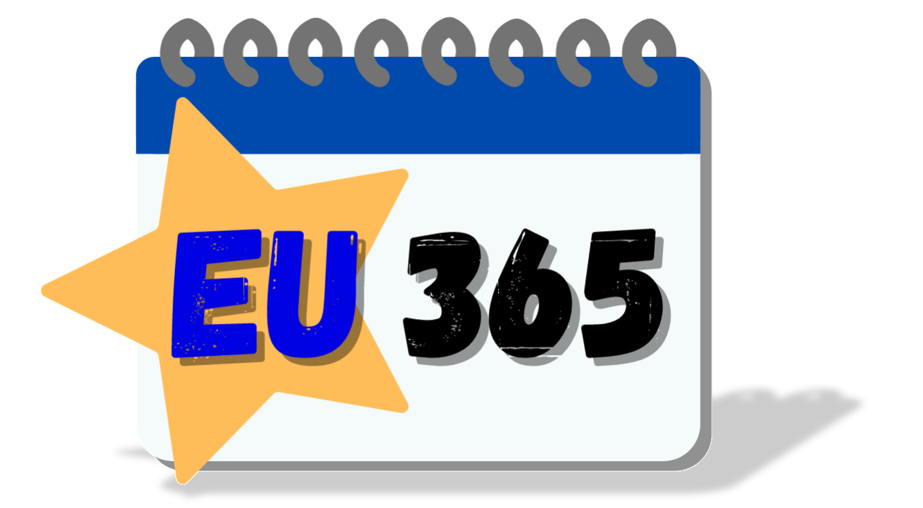 www.eu365.eu
Das Schicksal 
Europas und die Zukunft der freien Welt liegen allein in unserer Hand.
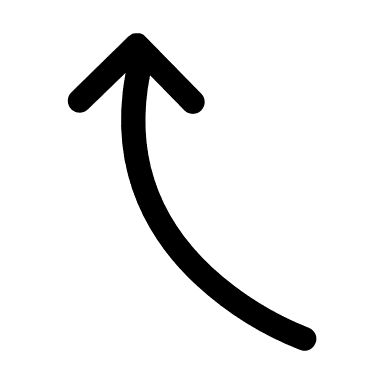 Simone Veil
1982
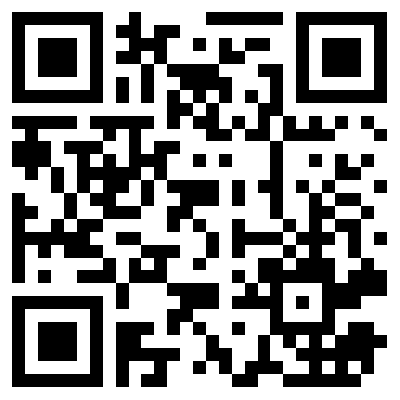 Oktober
2023
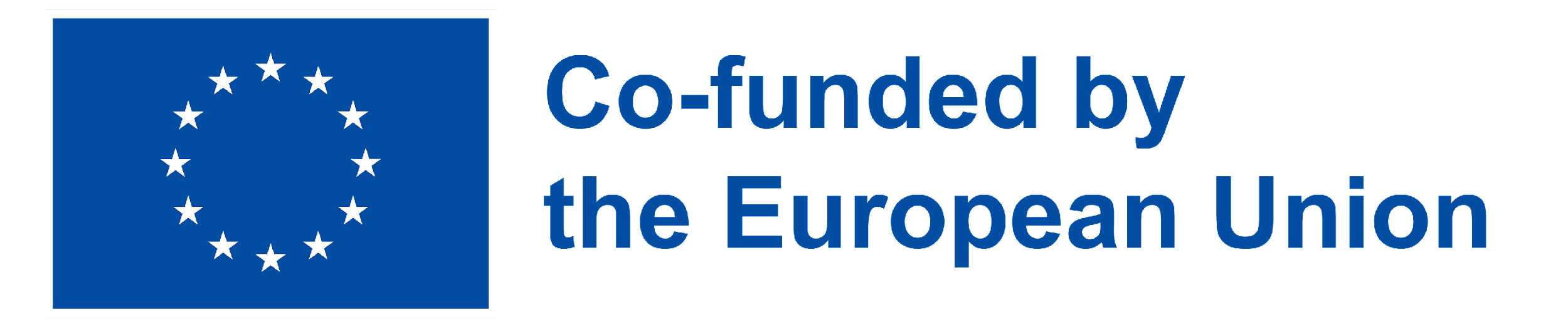 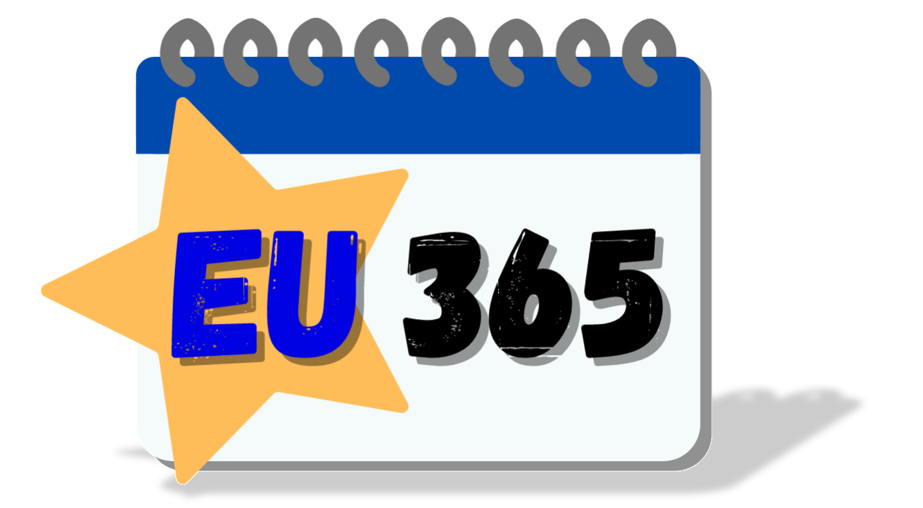 www.eu365.eu
Europa. 

Die Kunst des Möglichen.
Jacques Chirac
2016
[adapted]
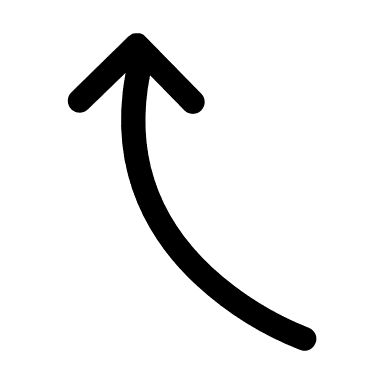 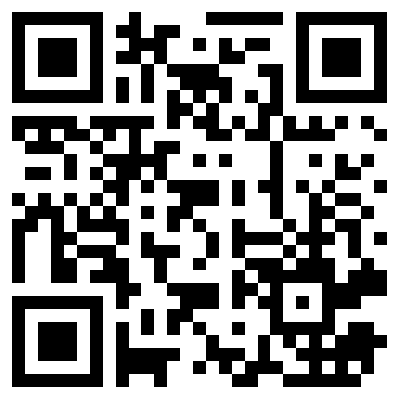 November
2023
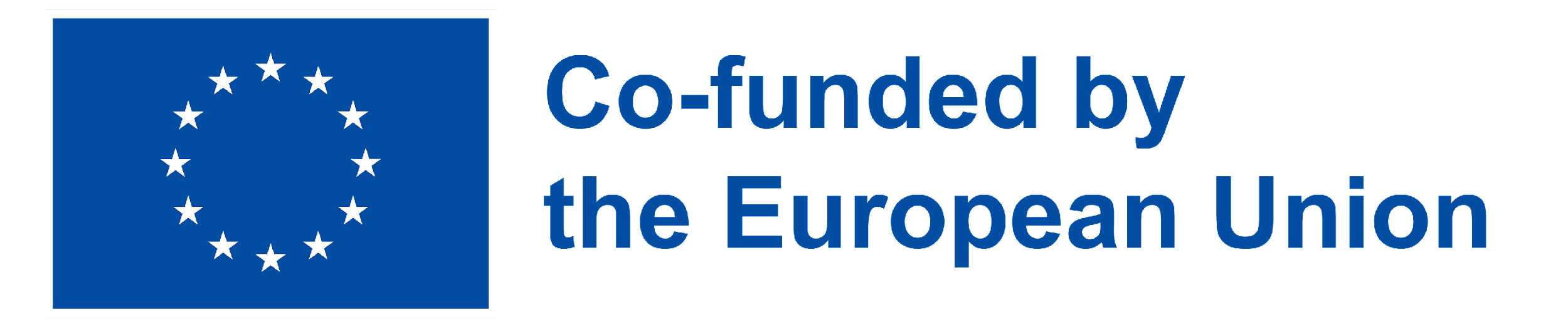 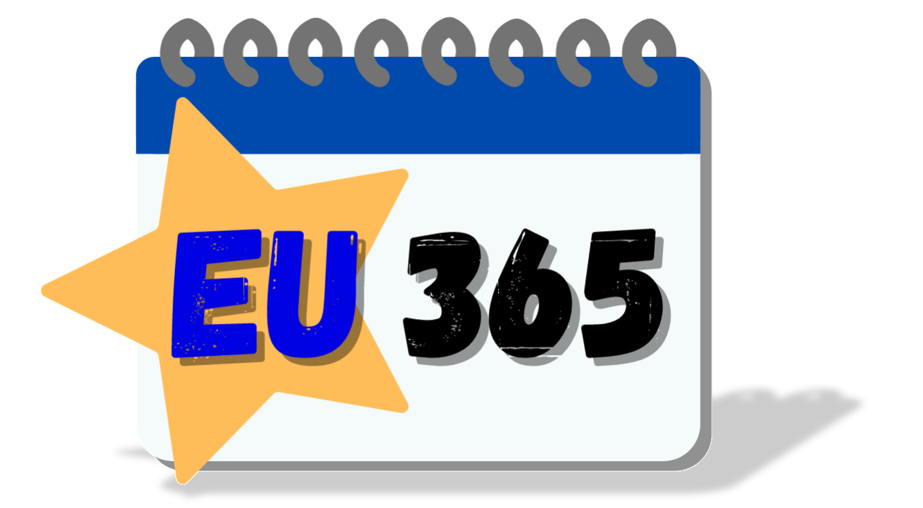 www.eu365.eu
Die Zukunft 
wird weder mit Gewalt noch 
mit Eroberungswillen aufgebaut, sondern durch die geduldige Anwendung der demokratischen Methode, den konstruktiven Geist der Einigung und der  Achtung der Freiheit.
Alcide De Gasperi
2020
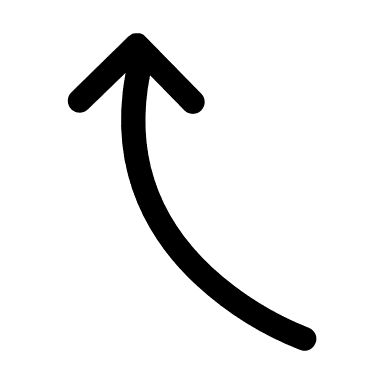 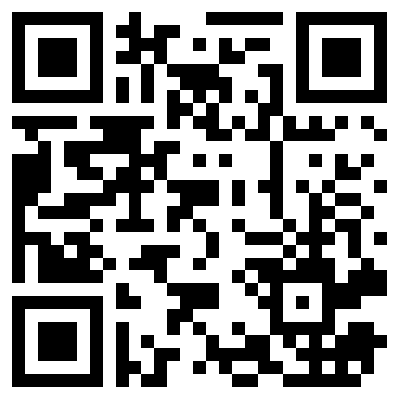 Dezember
2023
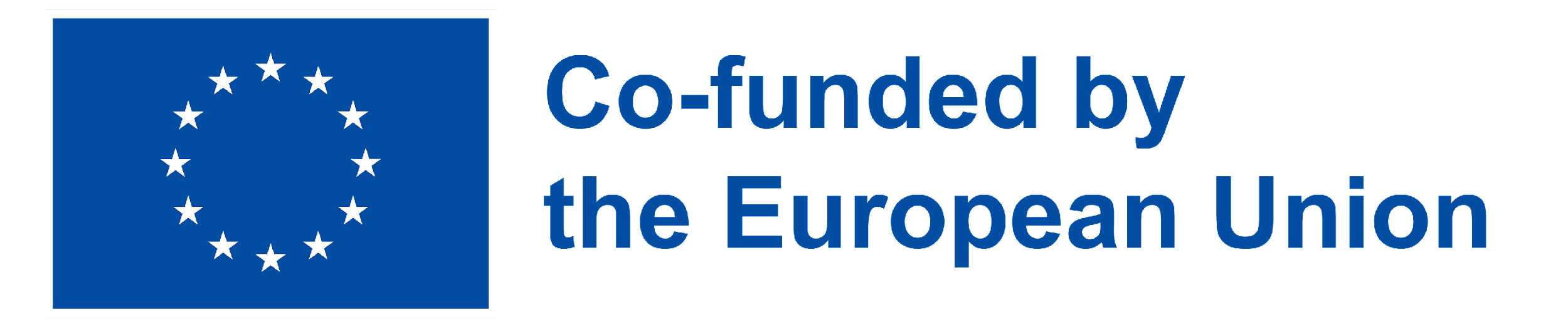 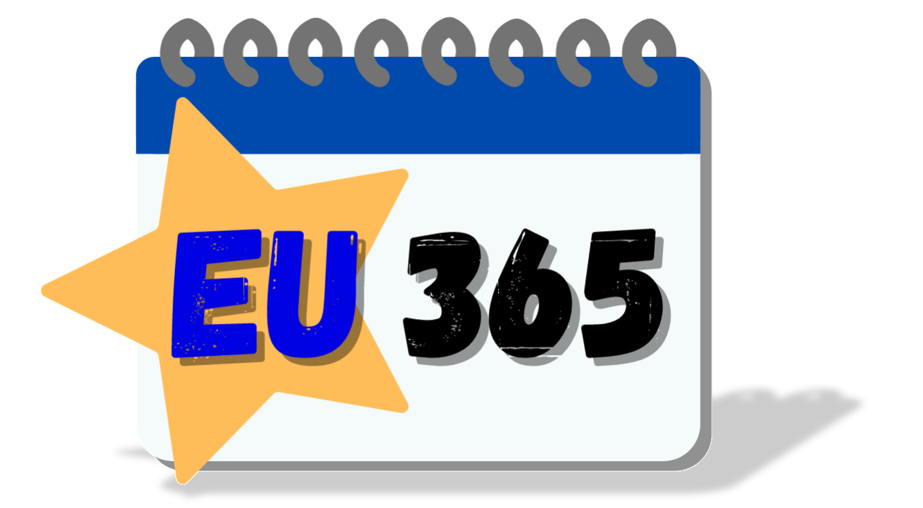 www.eu365.eu
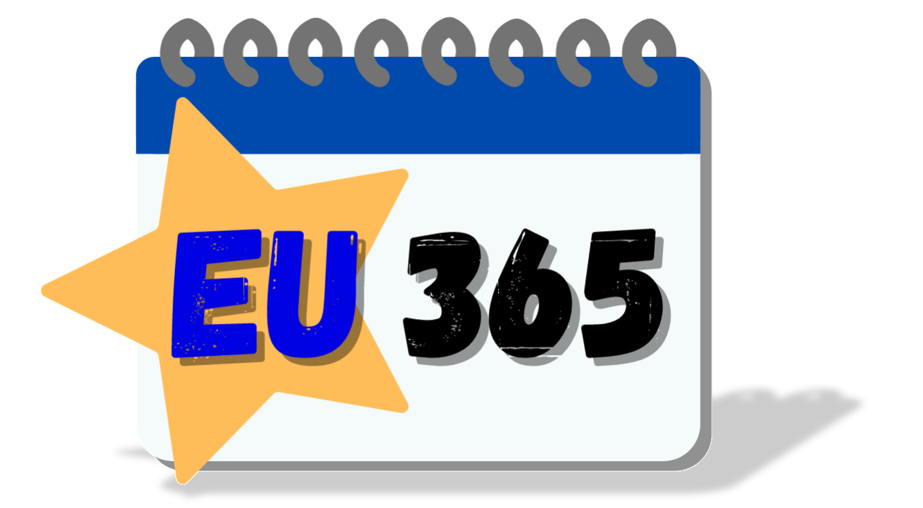 GRÜNE UND UMWELT-FREUNDLICHELEBENSSTILE
2023
2023
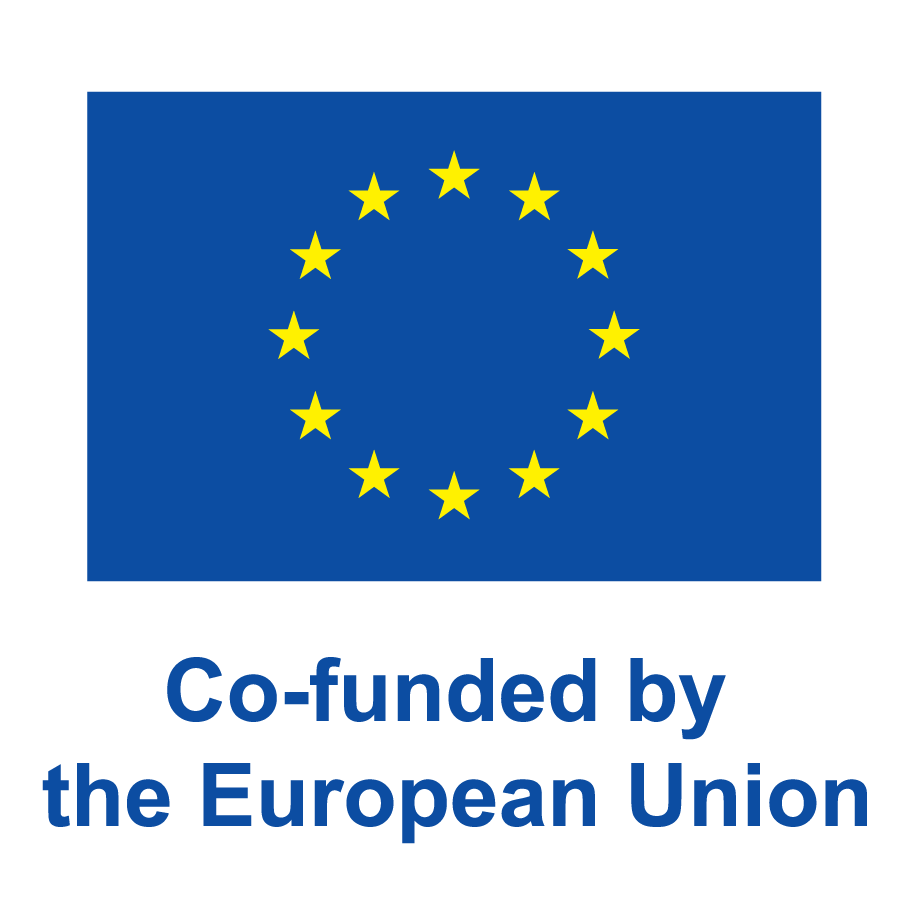 The European Commission's support for the production of this publication does not constitute an endorsement of the contents, which reflect the views only of the authors, and the Commission cannot be held responsible for any use which may be made of the information contained therein.
Agreement Number: 2021-1-AT01-KA210-VET-000034603
www.eu365.eu
Das Ziel der EU ist es, 
die Wirtschaft, also die Art und Weise, wie wir produzieren und konsumieren, mit unserem Planeten in Einklang zu bringen 
und dafür zu sorgen, dass es 
auch  für uns Menschen funktioniert.
Ursula von der Leyen
2019
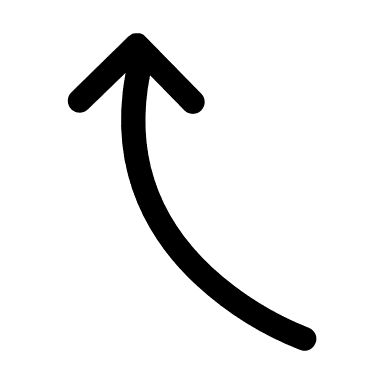 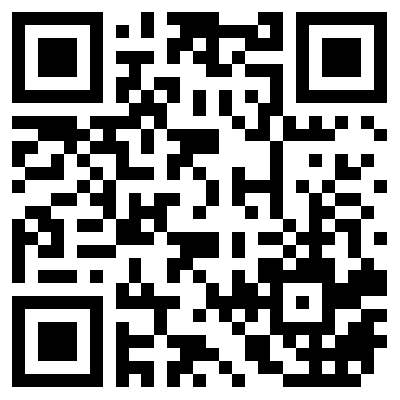 Jänner
2023
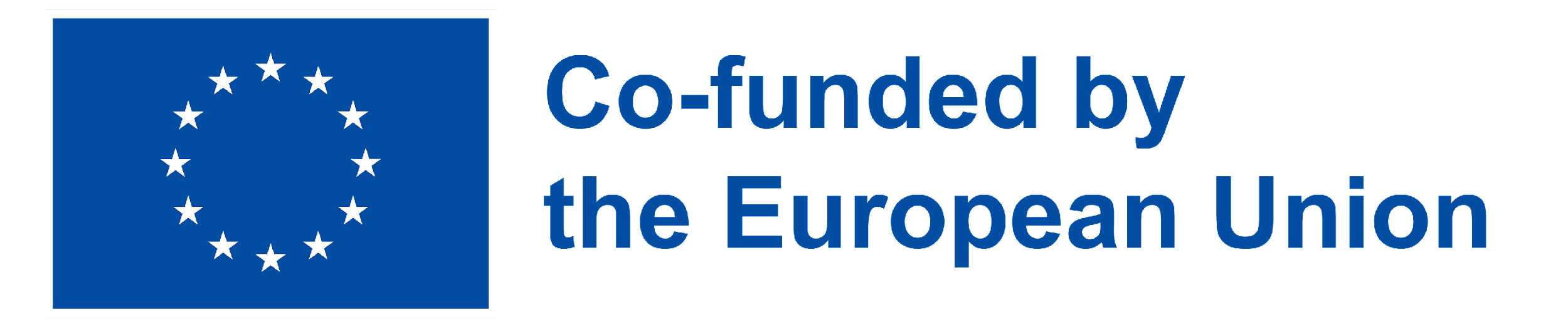 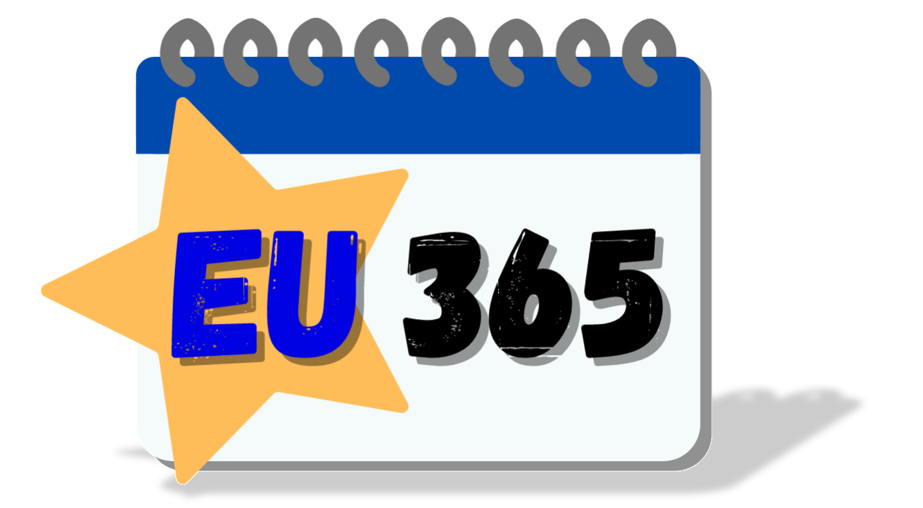 www.eu365.eu
Der Europäische Grüne Deal ist unsere neue Wachstumsstrategie - für ein Wachstum, das  mehr zurückgibt als es wegnimmt.
Ursula von der Leyen
2021
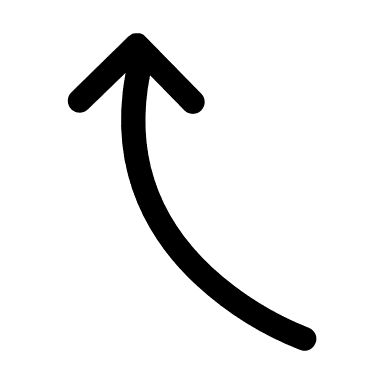 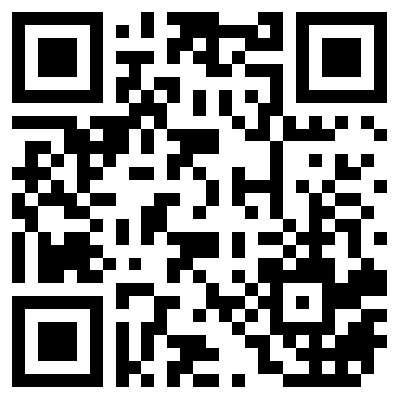 Februar
2023
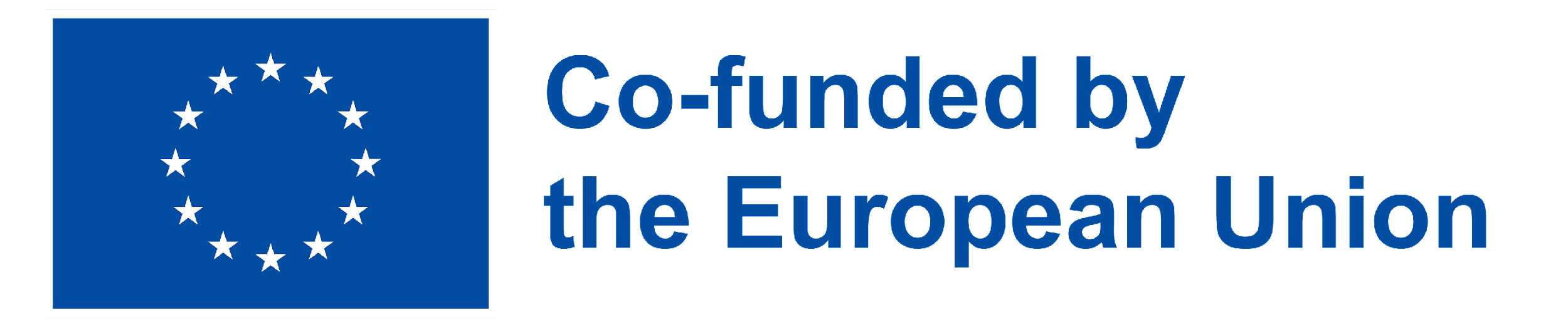 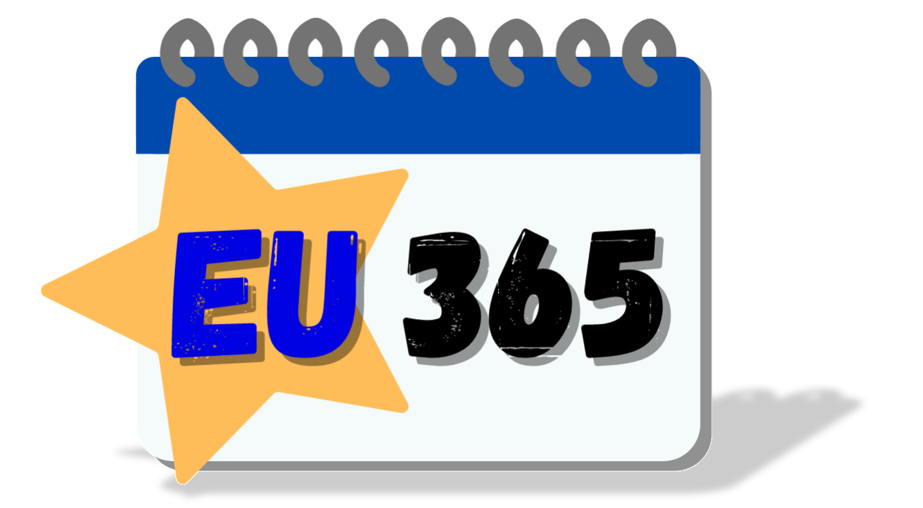 www.eu365.eu
Die Ziele für nachhaltige Entwicklung sind ein Aufruf an
 alle Länder - arme, reiche und Länder mit mittlerem Einkommen -, Maßnahmen zu ergreifen, 
um den Wohlstand zu 
fördern und gleichzeitig den 
Planeten zu schützen.
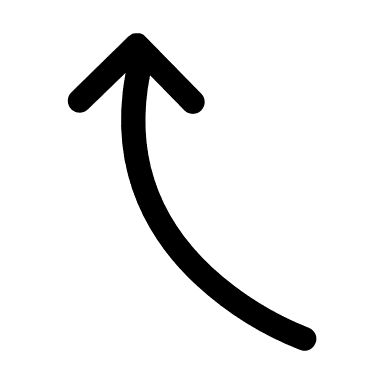 United Nations
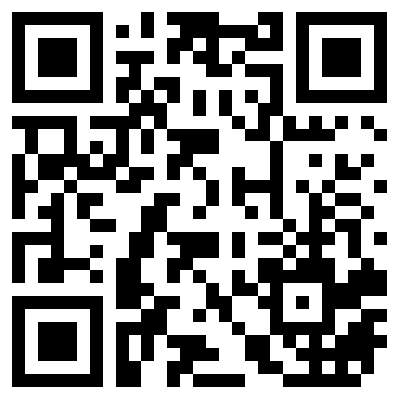 März
2023
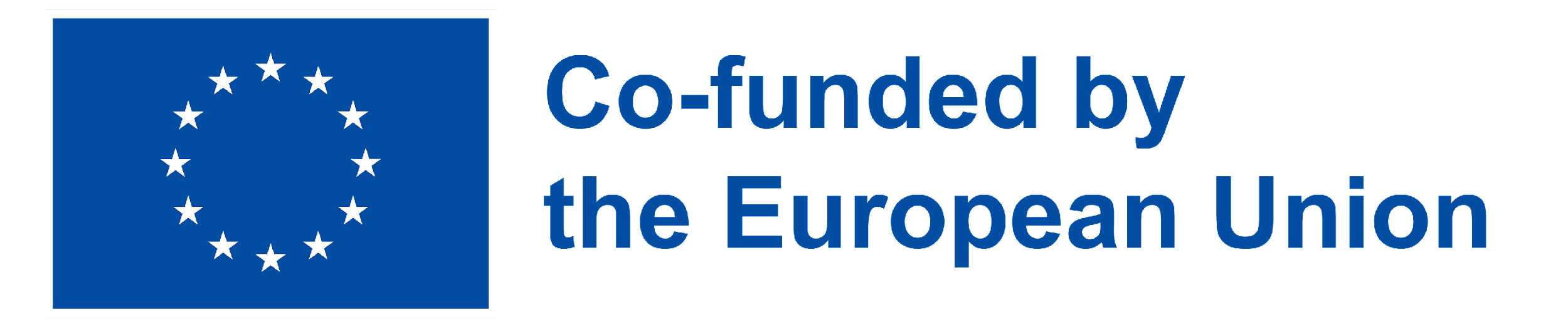 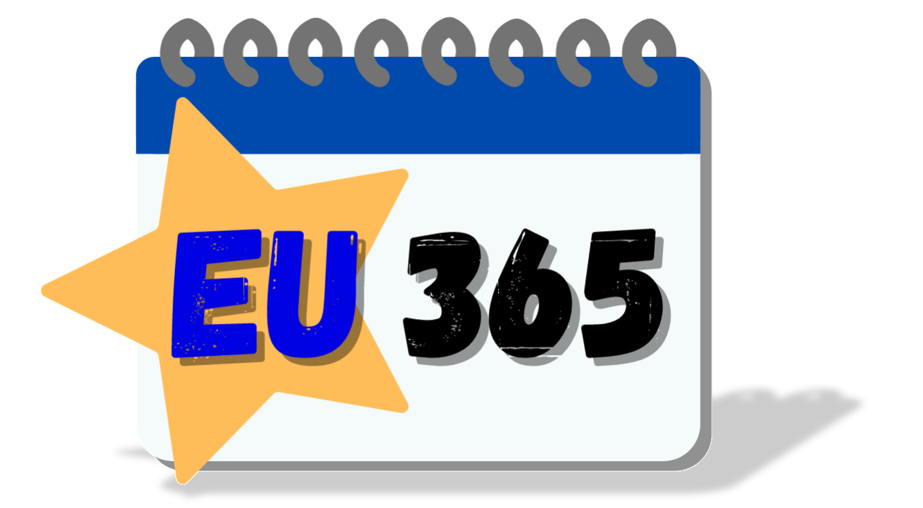 www.eu365.eu
Indem wir den Europäischen Green Deal als unseren Kompass nutzen, können wir die Krise in eine Chance verwandeln, unsere Volkswirtschaften anders aufzubauen und widerstands-fähiger zu machen.
Ursula von der Leyen
2020 
[adapted]
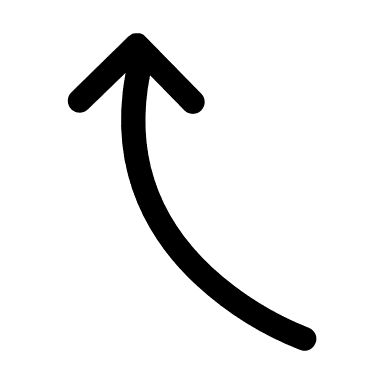 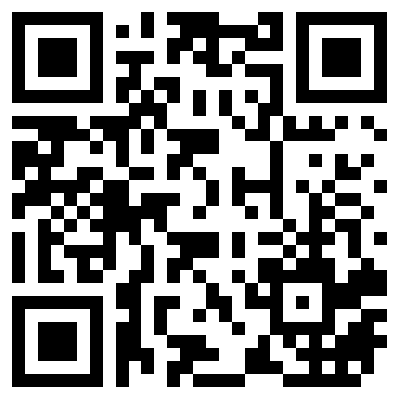 April
2023
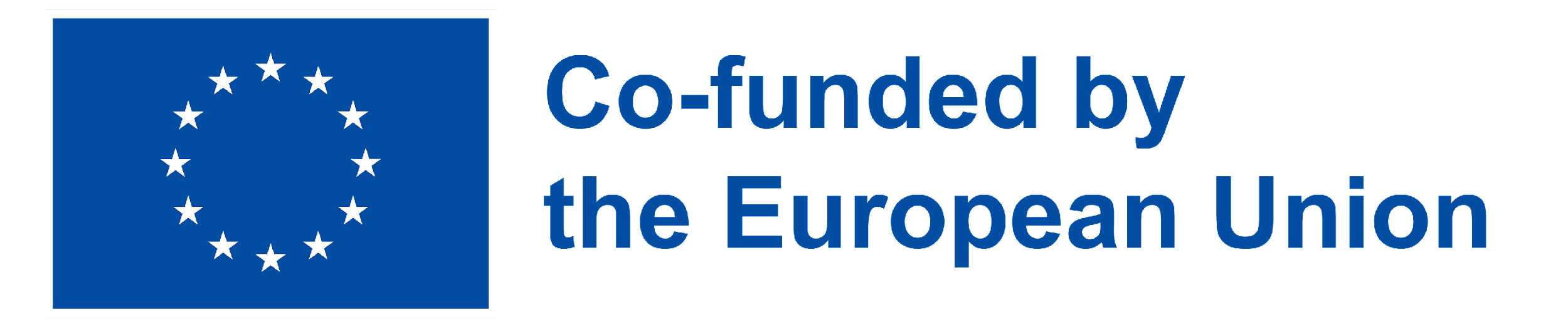 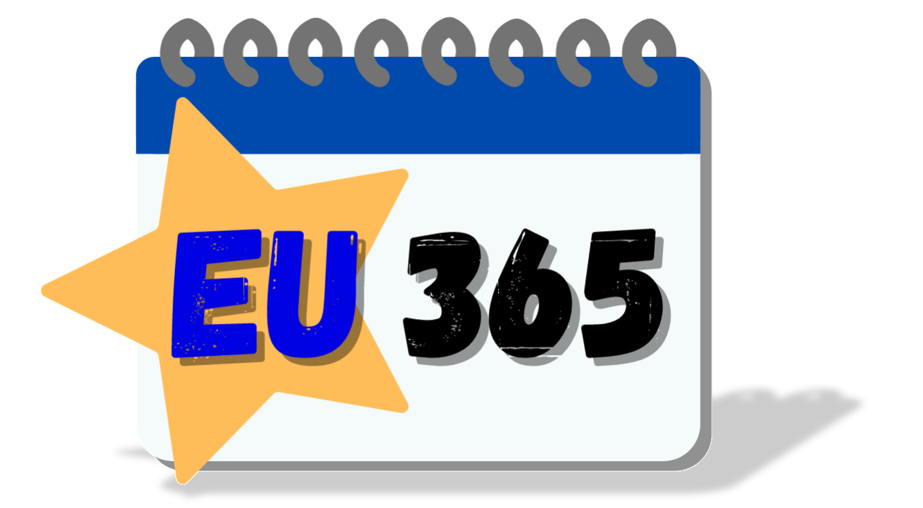 www.eu365.eu
Die berufliche Aus- 
und Weiterbildung ist ein Wegbereiter für Innovationen und eine wesentliche Grundlage für grünes, digitales und nachhaltiges Wachstum.
Osnabrück Declaration
2020
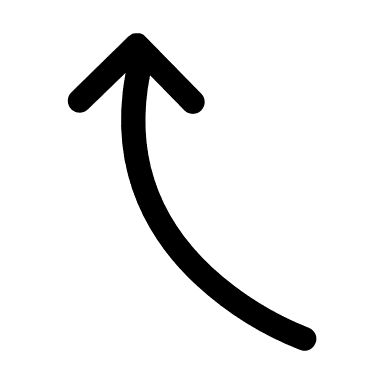 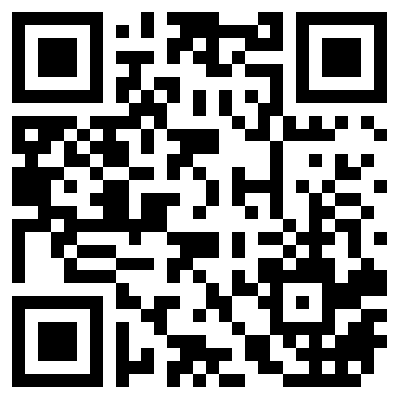 Mai
2023
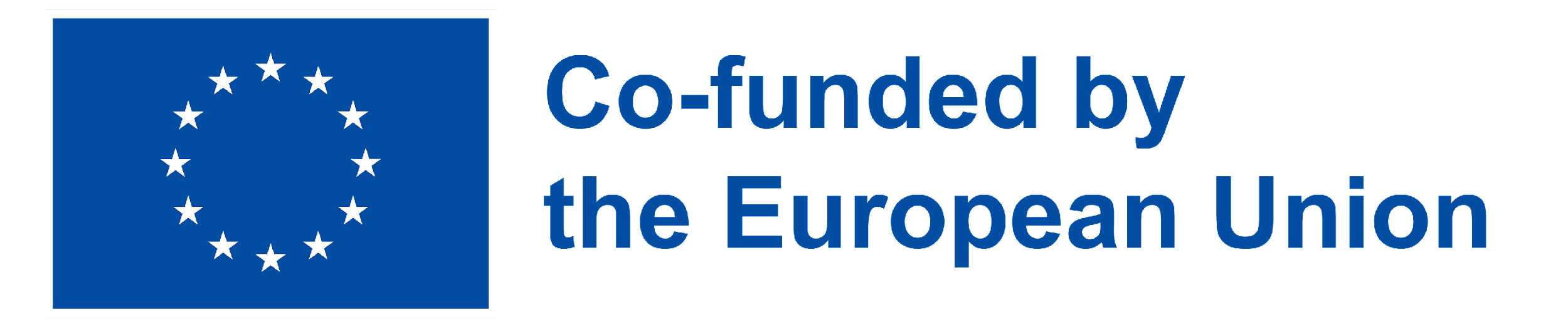 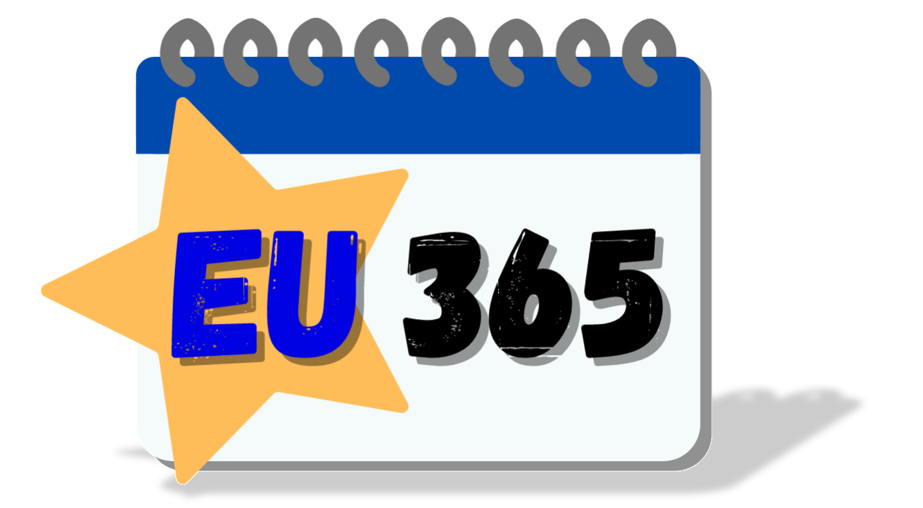 www.eu365.eu
Wir können unsere Gesellschaft 
und unseren Planeten gesünder machen, indem wir in erneuerbare Energien investieren, nachhaltige Lebensmittel kaufen, Materialien wiederverwenden und kohlen-stoffarmen Stahl herstellen.
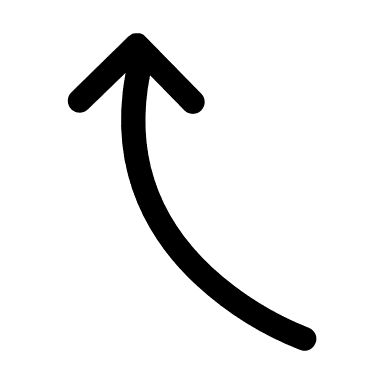 Ursula van der Leyen
2020
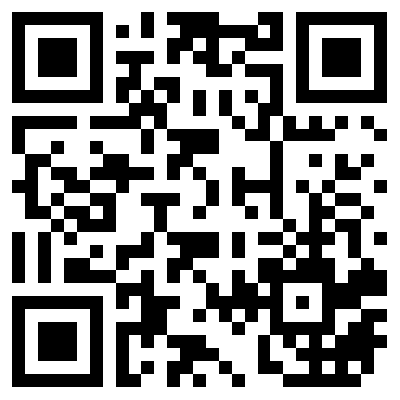 Juni
2023
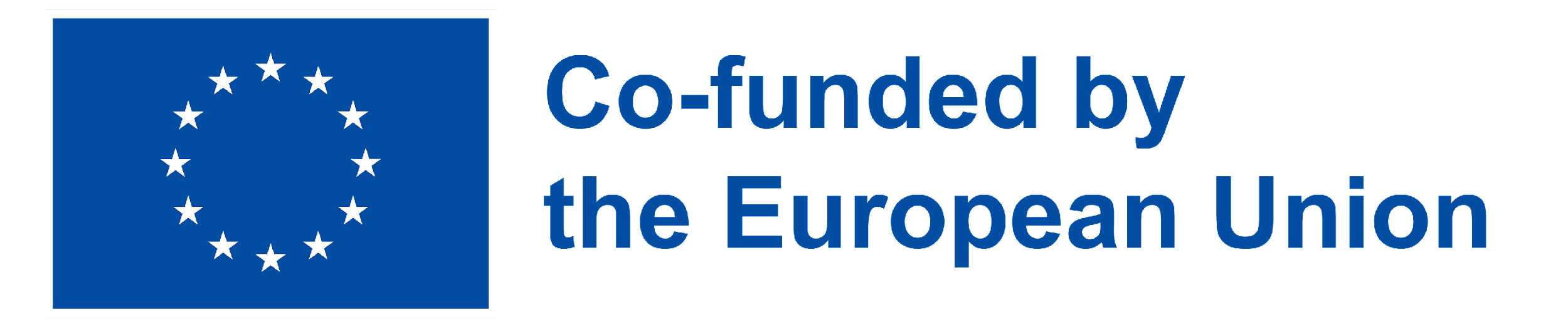 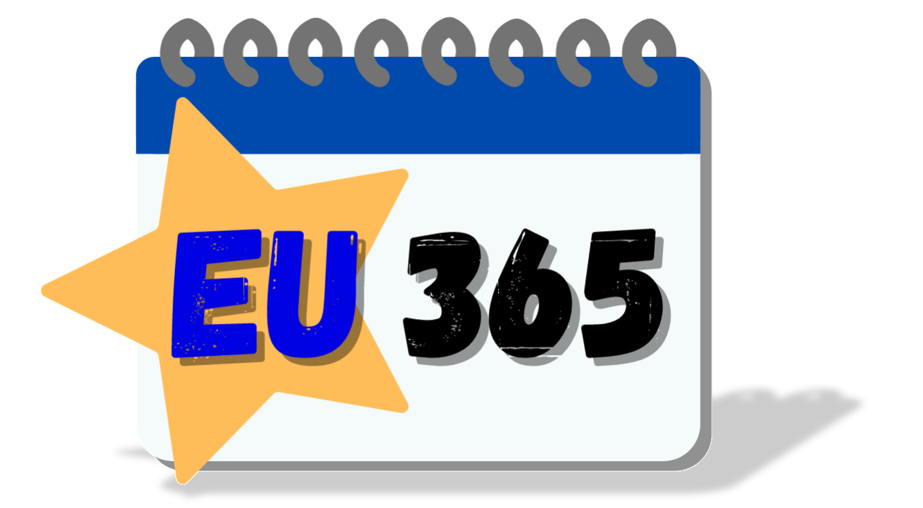 www.eu365.eu
Die Wirtschaft spielt eine 
große Rolle bei der Verwirk-lichung der Vorgaben derSDGs, indem  sie ihre Ressourcen, ihre Innovationsfähigkeit, ihre Größe und ihre Reichweite einsetzt, 
um diese Ziele  zu erreichen.
Davy Horizons
2021
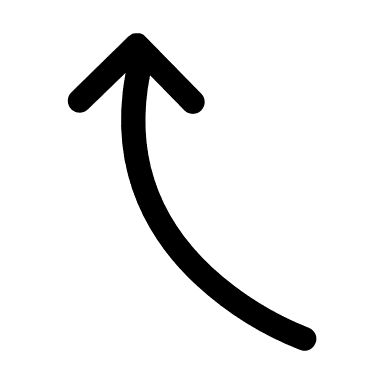 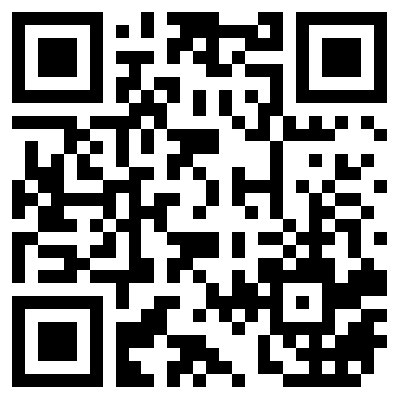 Juli
2023
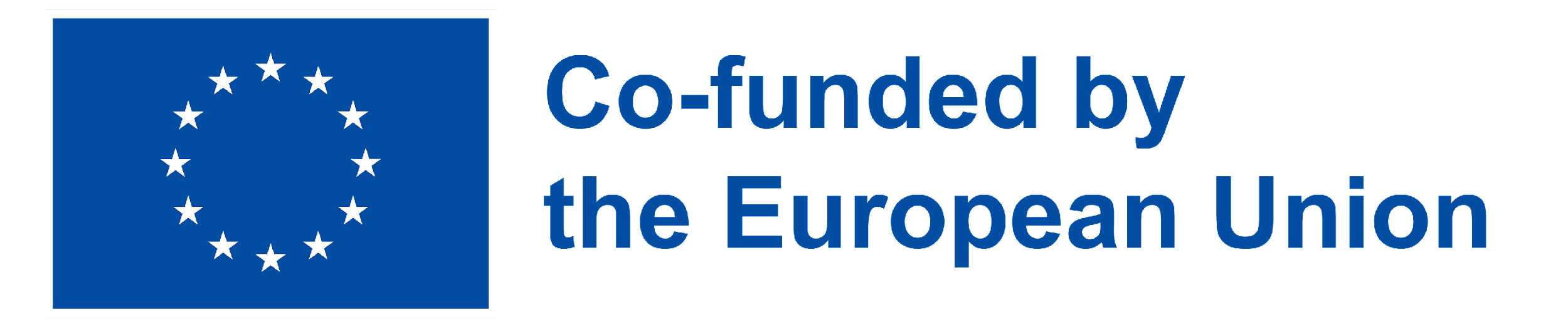 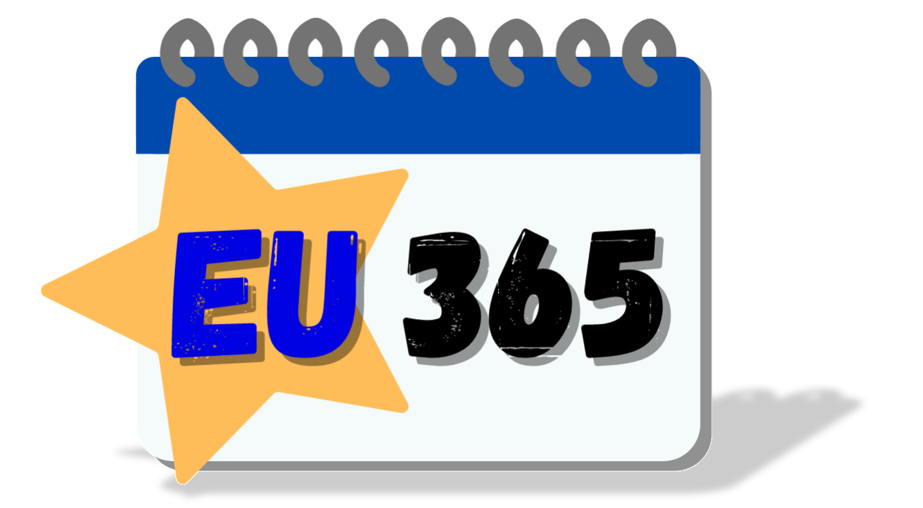 www.eu365.eu
Der grüne Sektor bietet ein enormes Potenzial für die Schaffung von Arbeitsplätzen und wir müssen sicherstellen, dass Europa seine Vorteile in vollem Umfang nutzen kann.
Connie Hedegaard
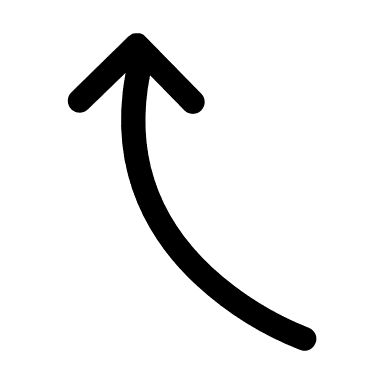 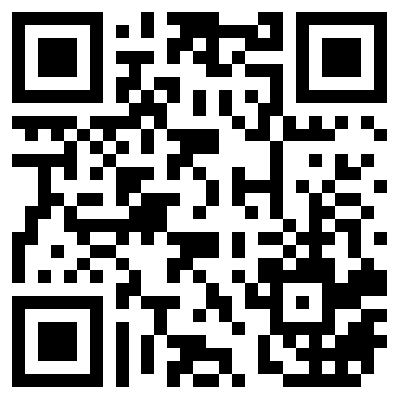 August
2023
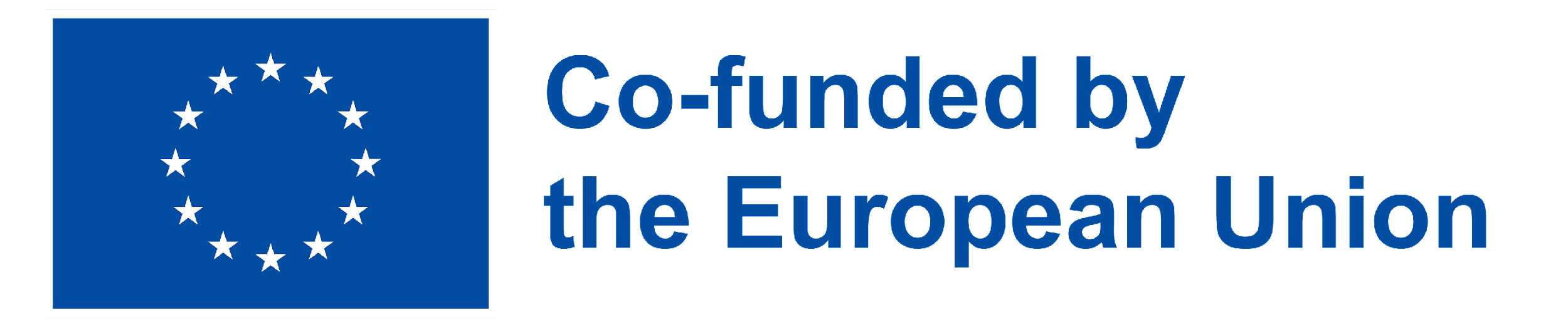 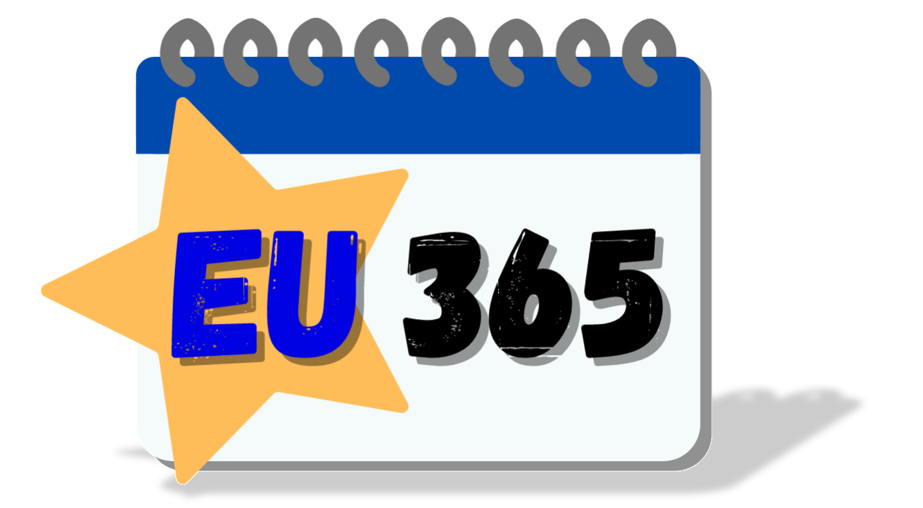 www.eu365.eu
Warte  nicht auf außergewöhnliche 
Umstände, um Gutes zu tun; 
versuche, gewöhnliche Situationen zu nutzen.
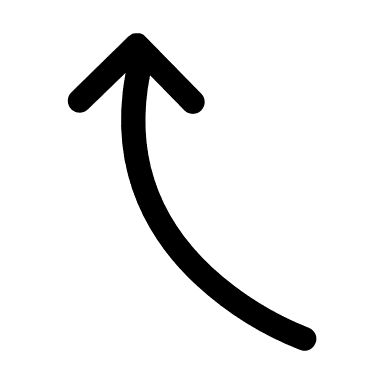 Jean-Paul Richter
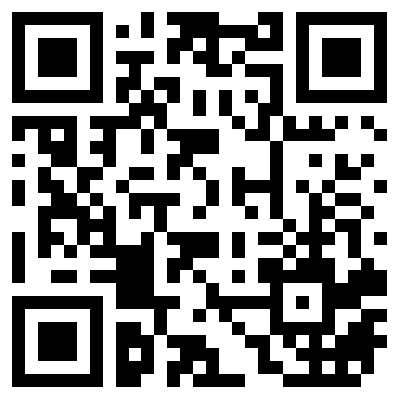 September
2023
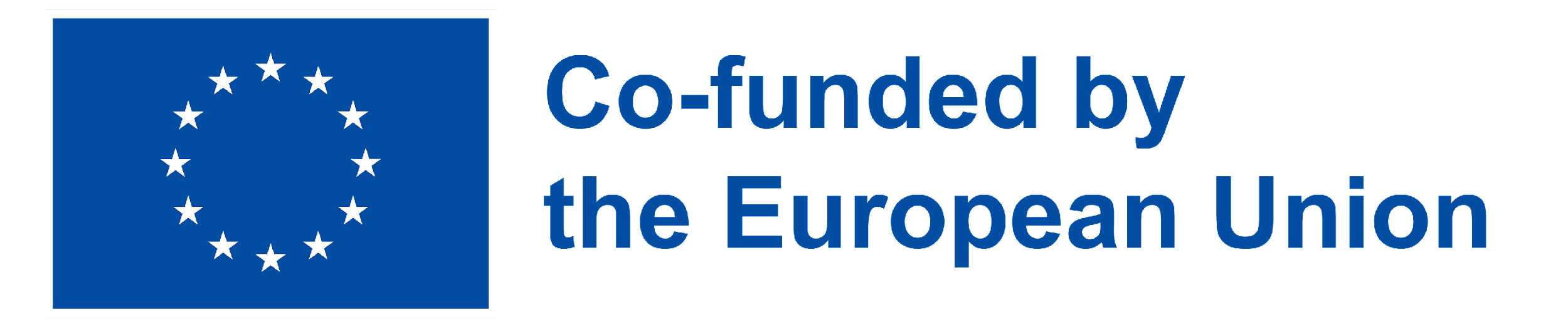 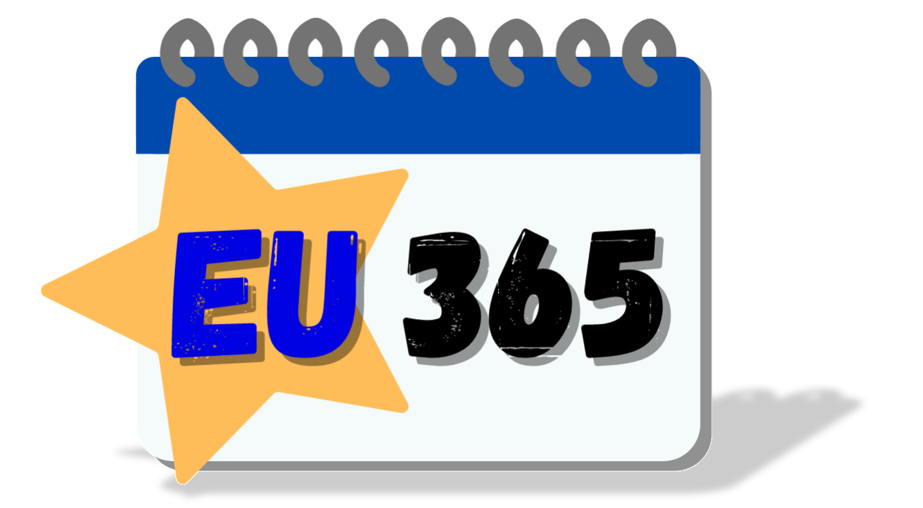 www.eu365.eu
Der Kampf gegen den Klimawandel sollte unsere Priorität sein, und dies erfordert das Engagement aller.
Marta Cañada
2022
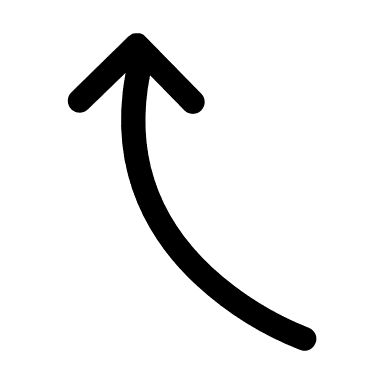 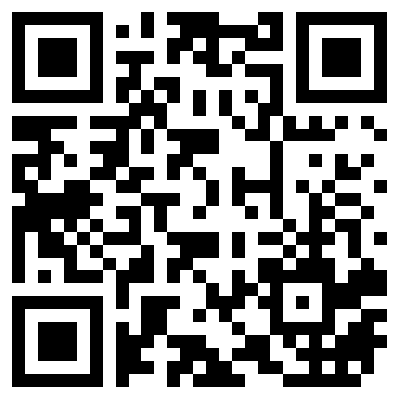 Oktober
2023
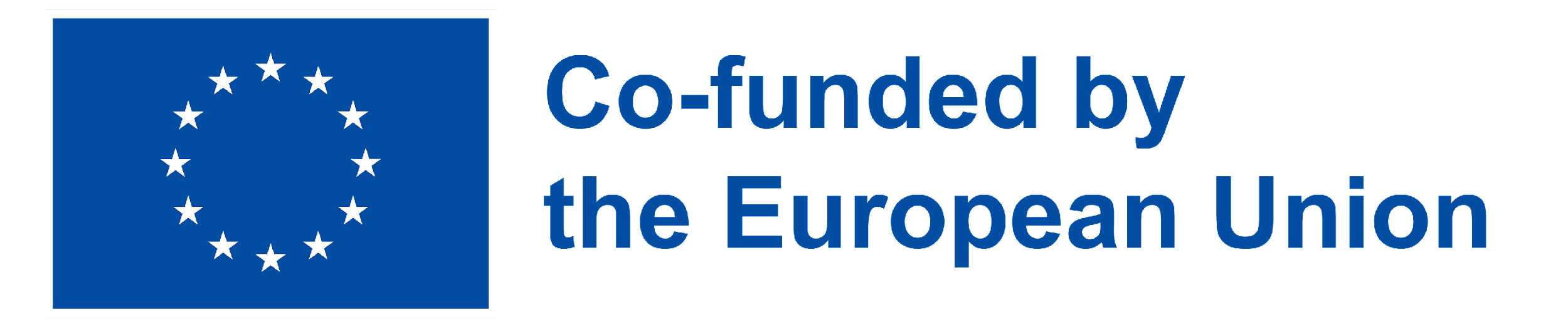 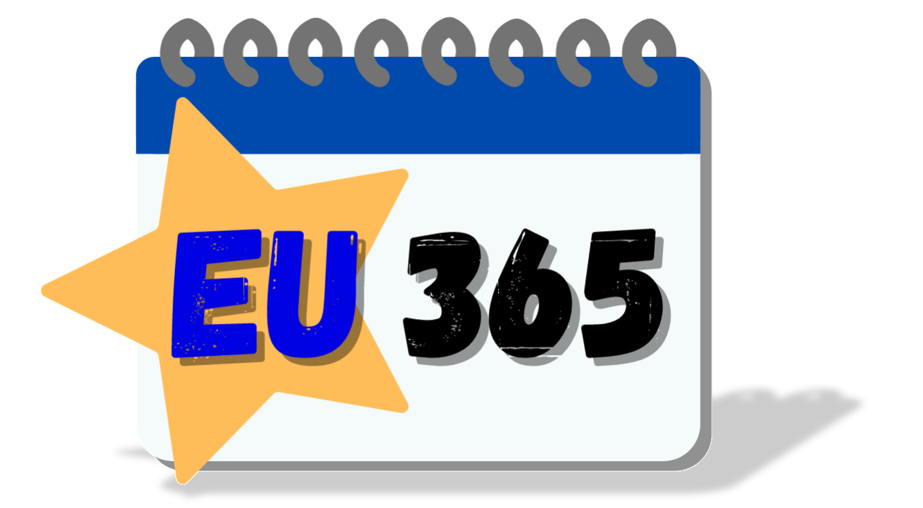 www.eu365.eu
Stellt euch vereint hinter 
die WIssenschaft. Werdet aktiv. Macht das Unmögliche möglich. Denn Aufgeben kann niemals eine Option sein.
Greta Thunberg
2019
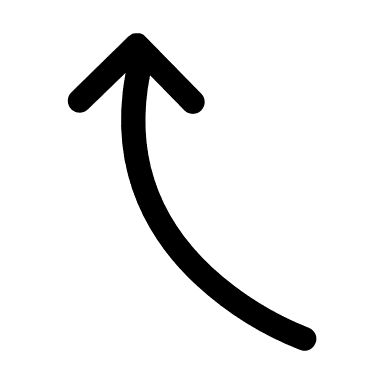 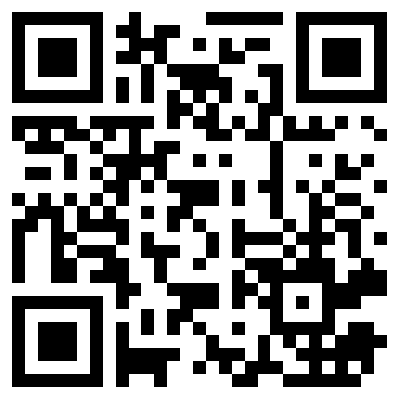 November
2023
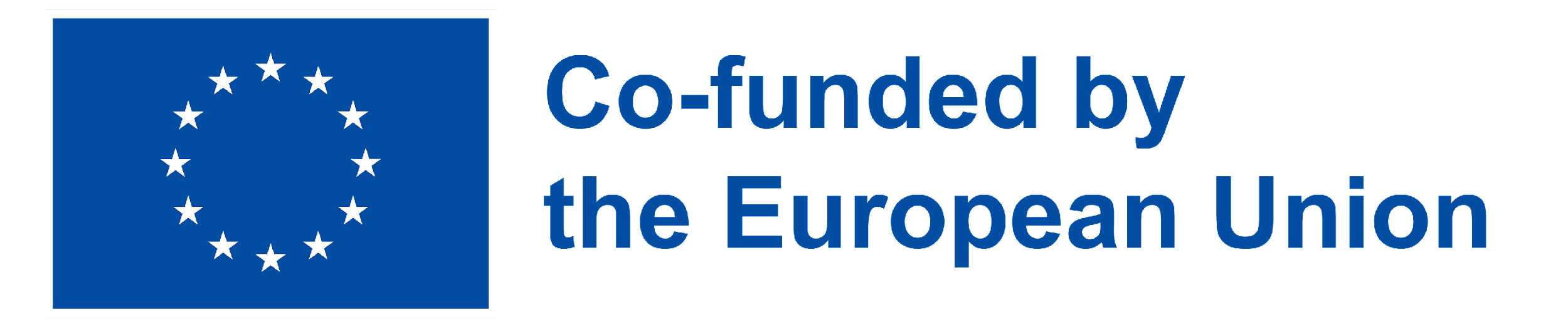 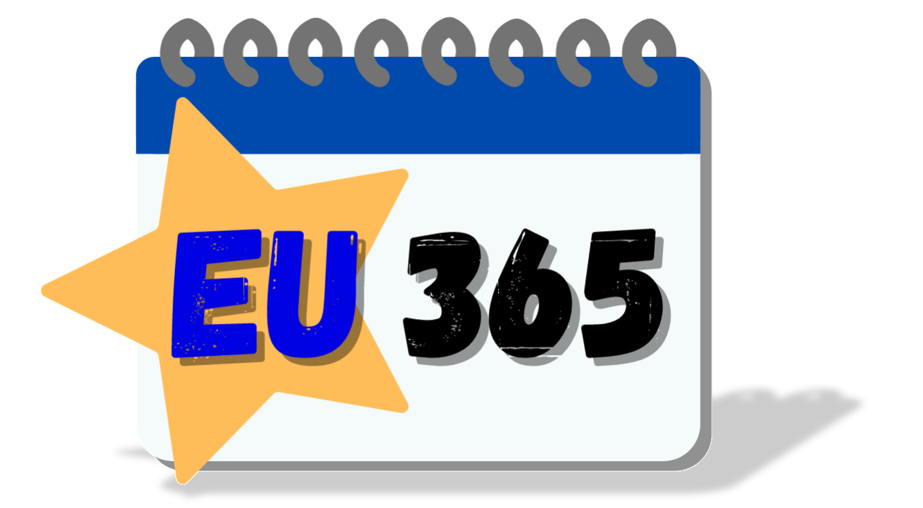 www.eu365.eu
Emissionsreduzierung und 
grüner Aufschwung können nicht weiter aufgeschoben werden.
 Die Zeit für Klimaschutz-maßnahmen ist jetzt. 
Der Weg nach vorne kann nur gemeinsam beschritten 
werden.
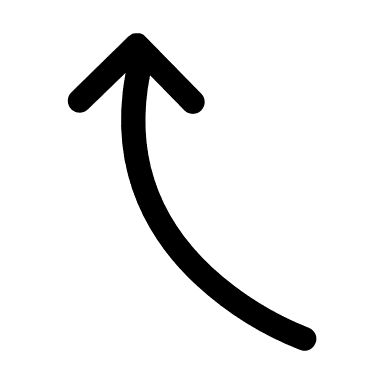 Massimo di Tria
2022
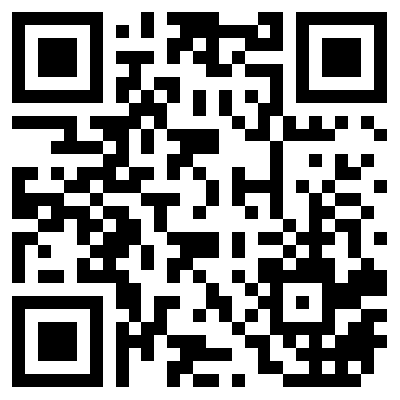 Dezember
2023
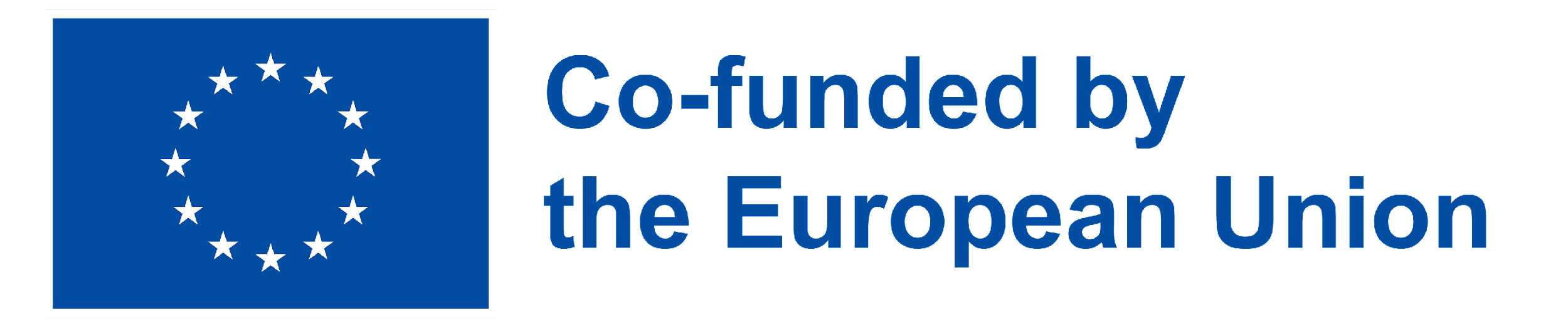 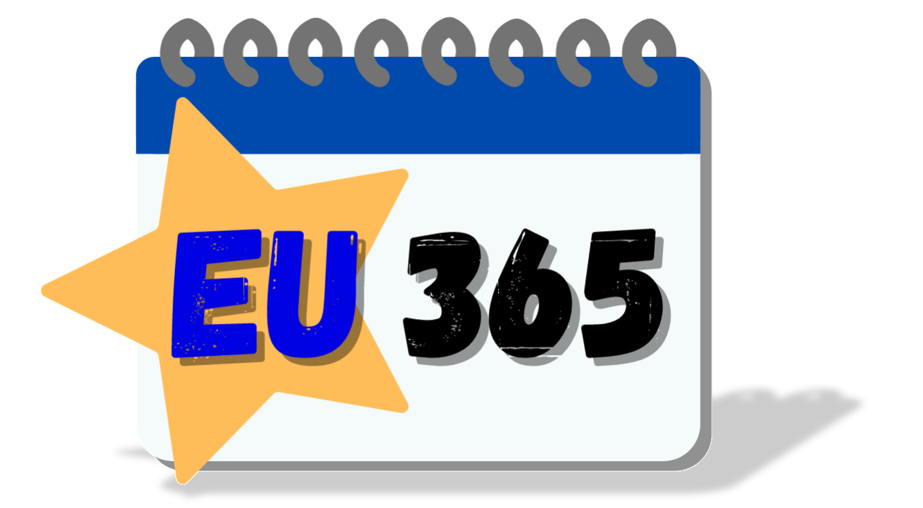 www.eu365.eu
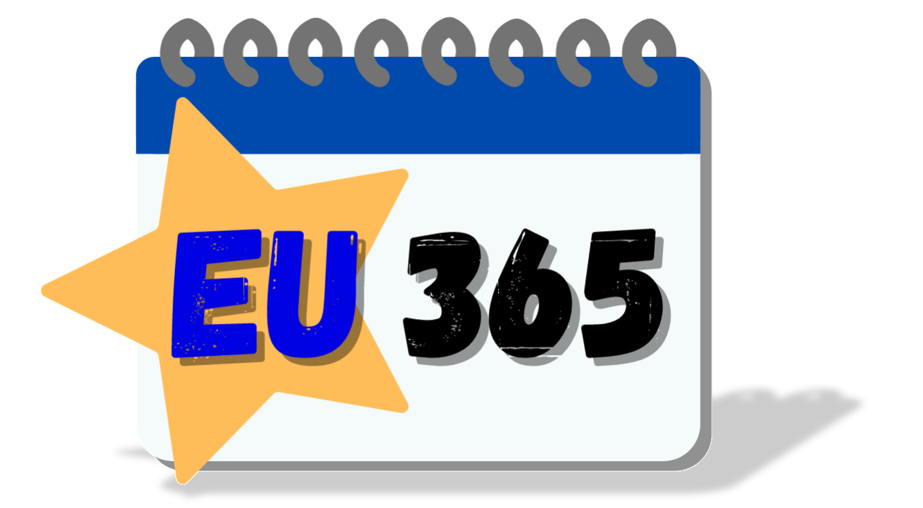 DIVERSITÄT UNDINKLUSION
2023
2023
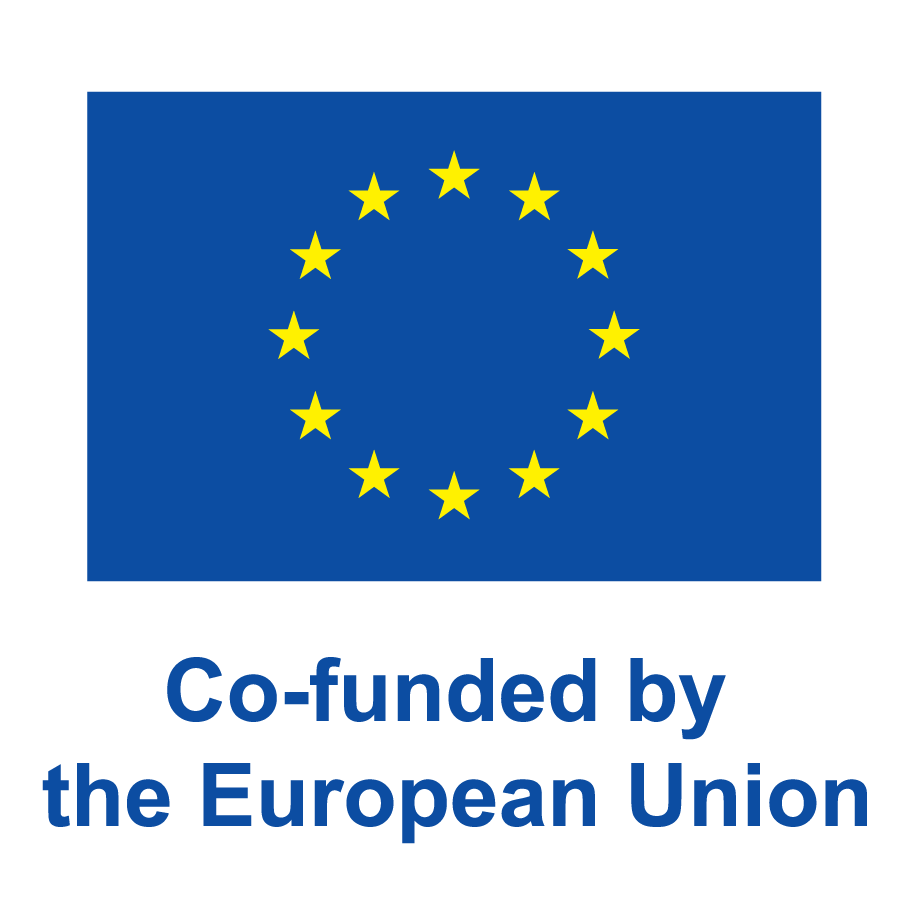 The European Commission's support for the production of this publication does not constitute an endorsement of the contents, which reflect the views only of the authors, and the Commission cannot be held responsible for any use which may be made of the information contained therein.
Agreement Number: 2021-1-AT01-KA210-VET-000034603
www.eu365.eu
Bei der 
Gleichstellung geht es 
um gleiche Rechte für alle Bürger*innen vor dem Gesetz. 
Der Grundsatz der Gleichstellung 
von Frauen und Männern liegt allen europäischen Richtlinien  zugrunde und ist die Basis für die 
europäische Integration. 
Er gilt in allen Bereichen.
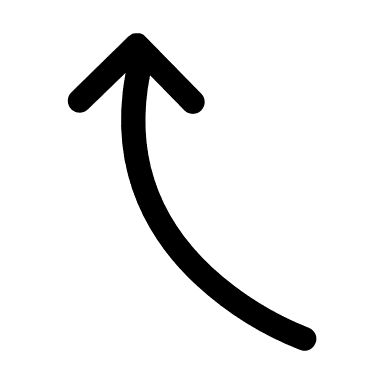 European Commission
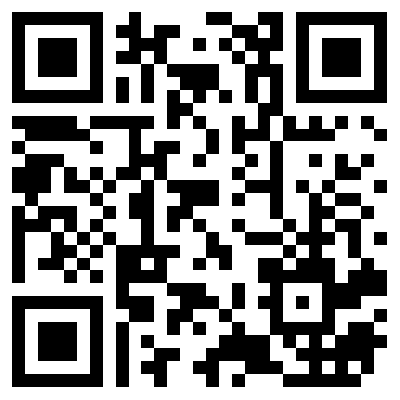 Jänner
2023
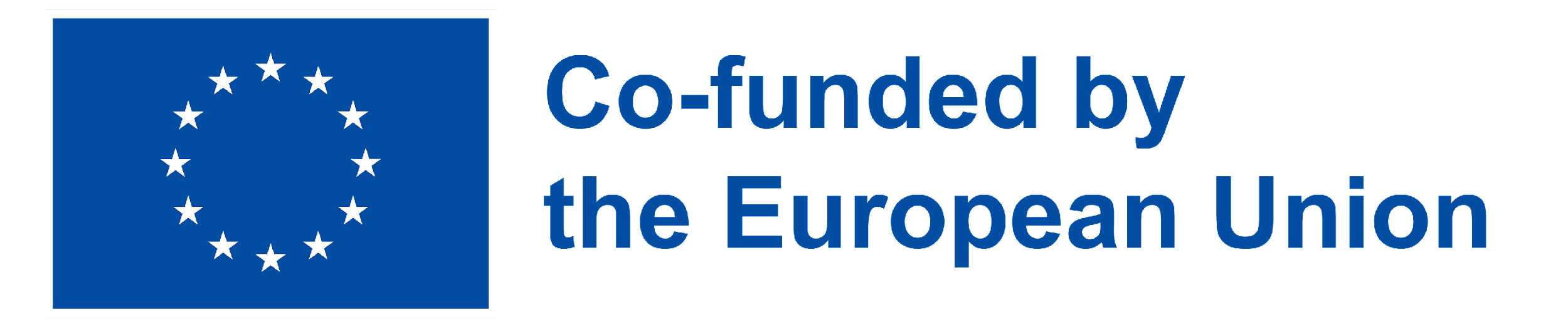 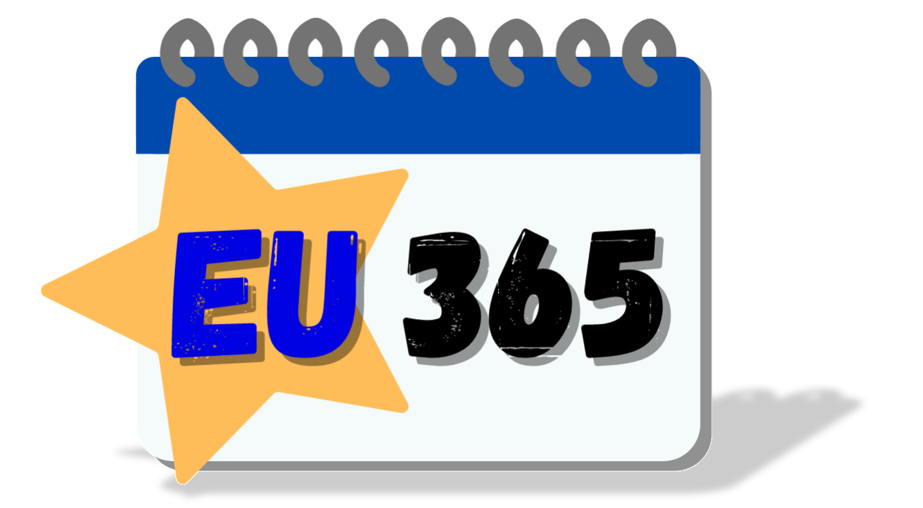 www.eu365.eu
Setzt euch mit euren 
eigenen Vorurteilen auseinander. Lernt, aufzustehen und Dinge zu sagen, die euch auch unbeliebt machen können, und verbündet euch mit anderen Menschen. Empathie ist wichtig.
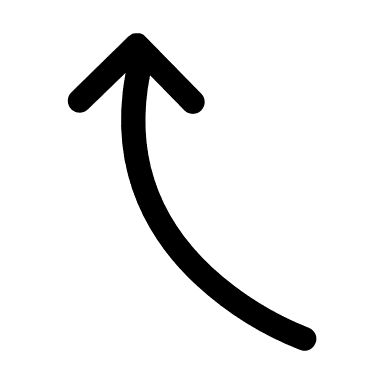 Fiona Bartels-Ellis
2018
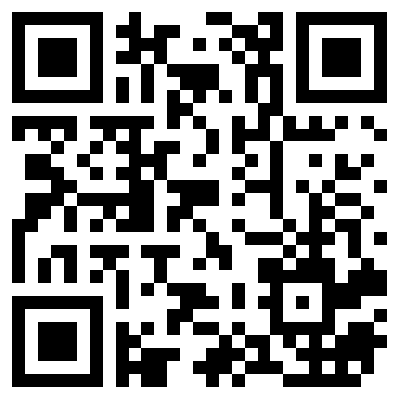 Februar
2023
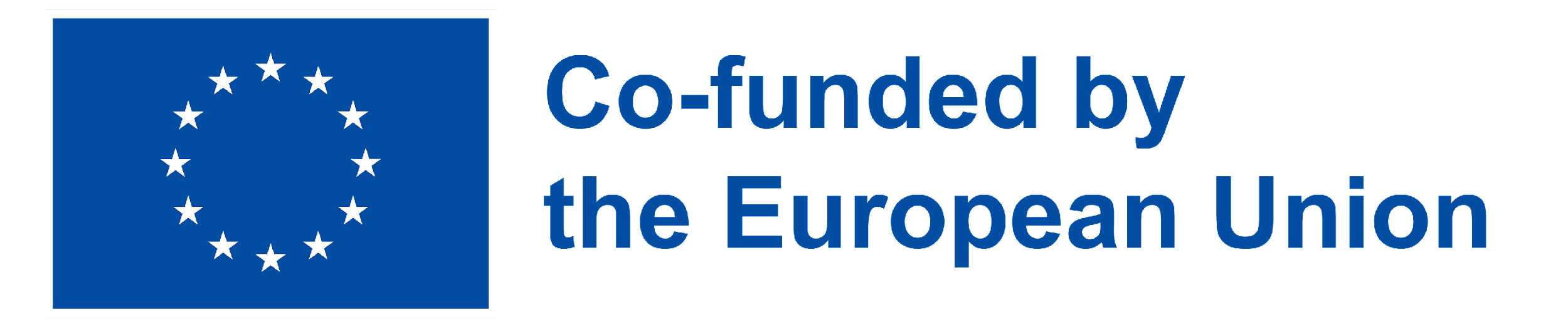 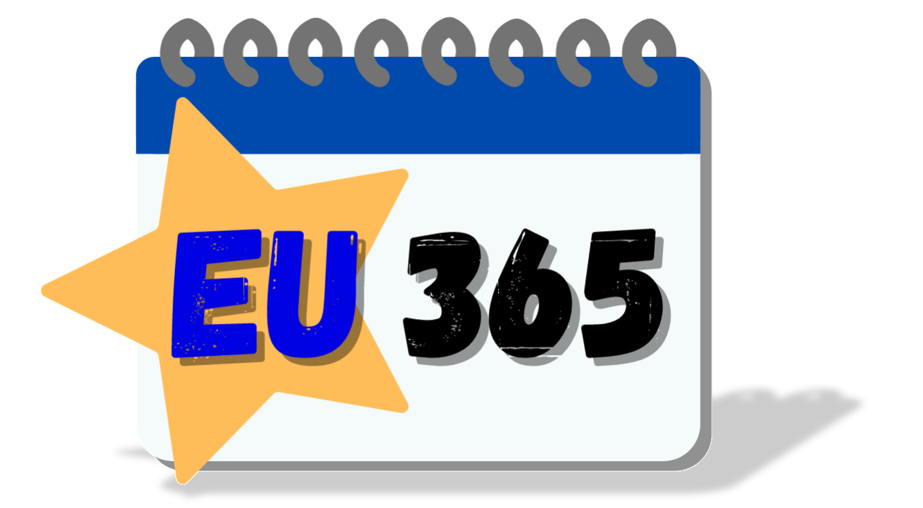 www.eu365.eu
Ich möchte, dass Europa an der Seite der Frauen steht und sie schützt und unterstützt. 
Die Zeit für Gerechtigkeit und Gleichheit ist jetzt.
Ursula von der Leyen
2022
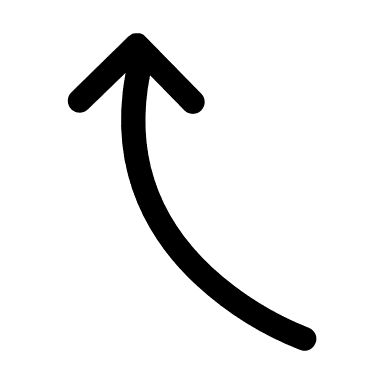 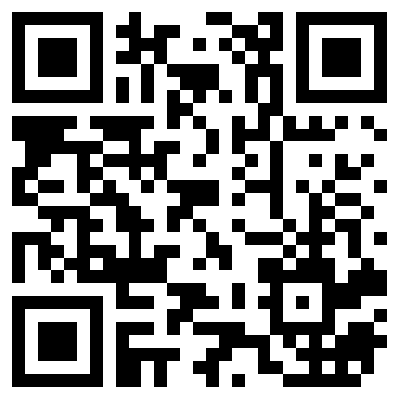 März
2023
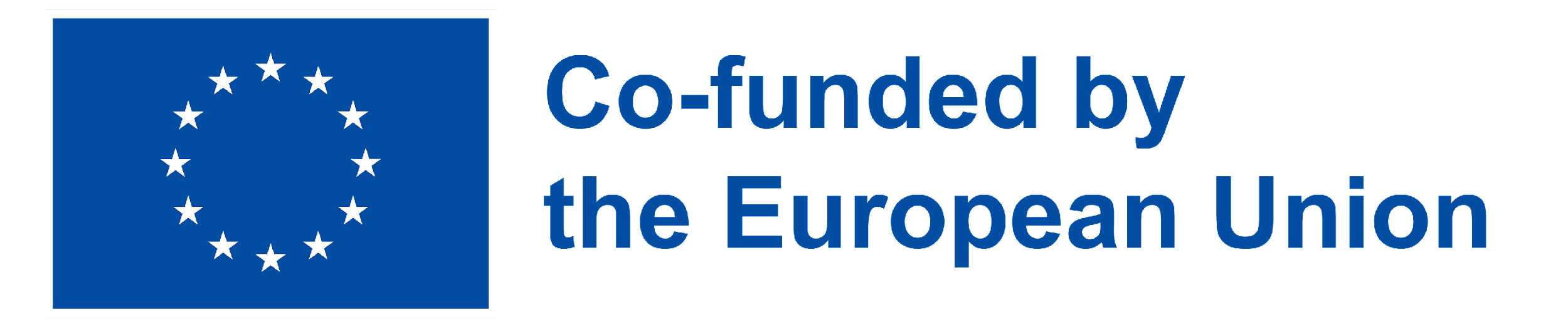 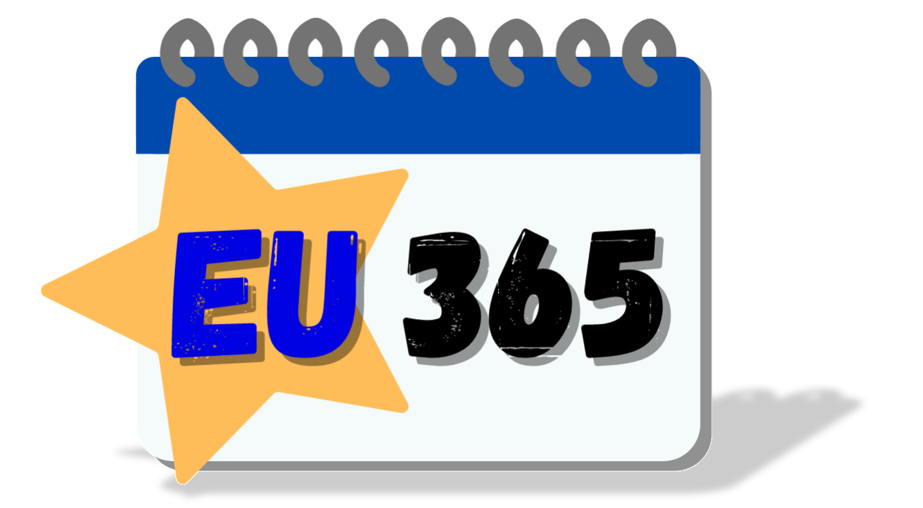 www.eu365.eu
Wir alle sind 
Bürger*innen einer Welt, 
wir sind alle von gleichem Blut. Menschen zu hassen, weil sie in 
einem anderen Land geboren 
wurden, weil sie eine andere Sprache 
sprechen oder weil sie eine 
andere Meinung zu diesem 
oder jenem Thema haben, 
ist eine große Torheit.
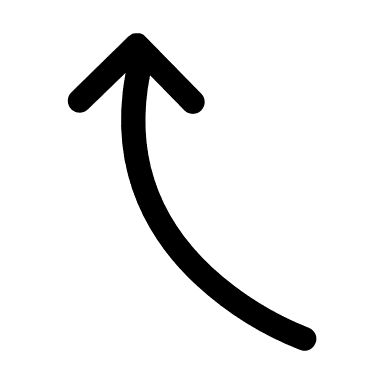 John Amos Comenius
1592-1670
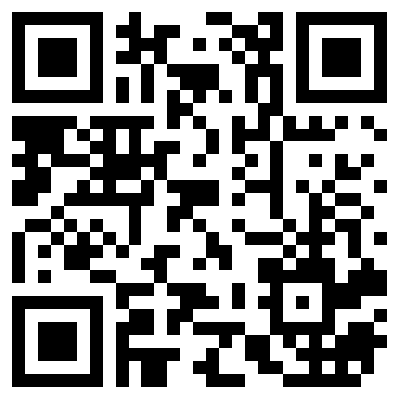 April
2023
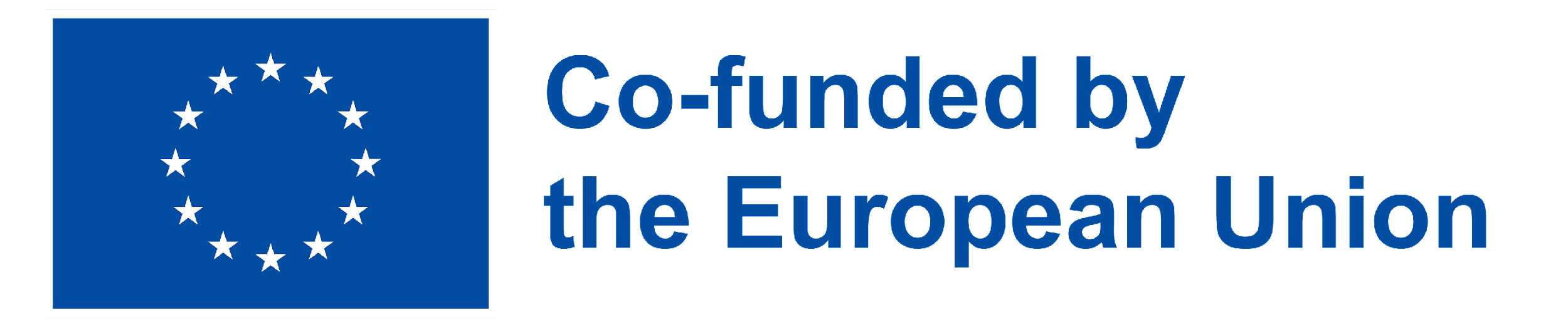 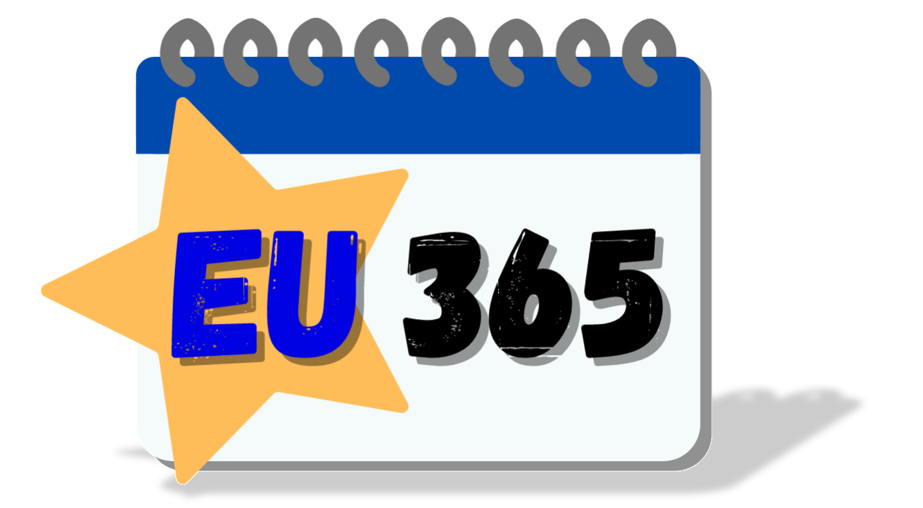 www.eu365.eu
Damit die 
Europäische Union zu einer 
echten Union der Gleichheit wird, müssen wir sicherstellen, dass 
alle Menschen gleich behandelt werden, sozial integriert sind 
und ausnahmslos am gesell-schaftlichen und politischen 
Leben teilnehmen können.
Helena Dalli
2020  
[adapted]
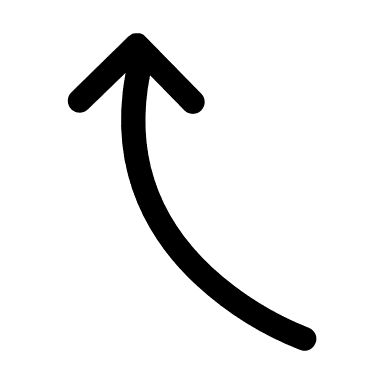 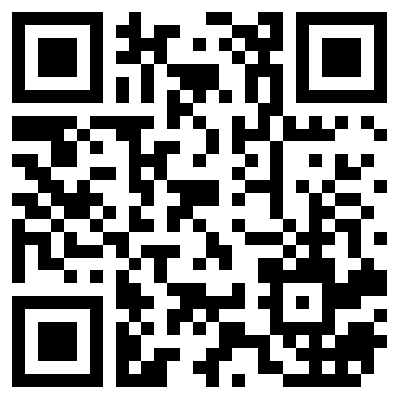 Mai
2023
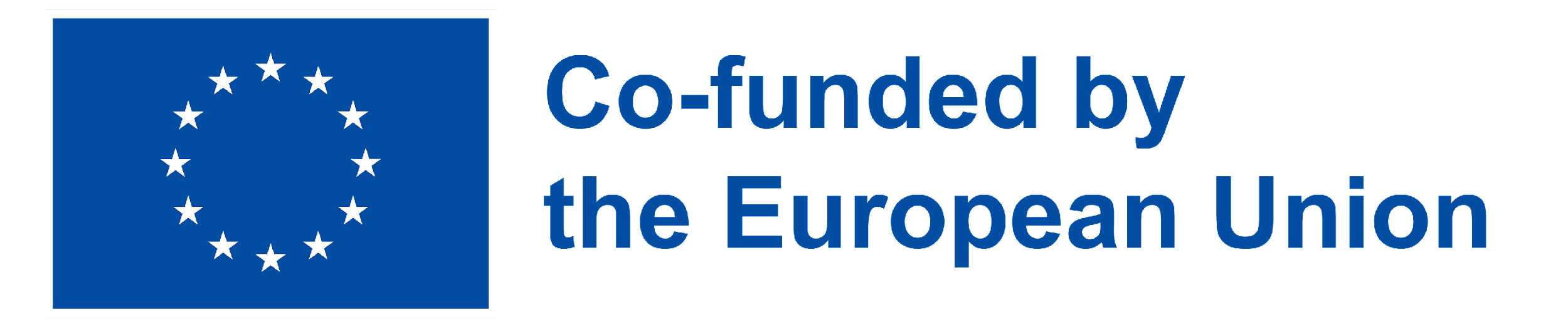 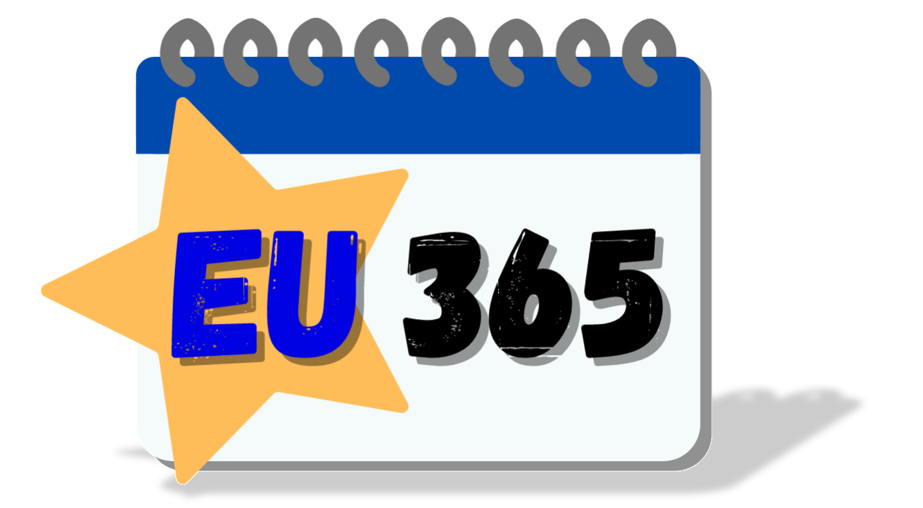 www.eu365.eu
Pride-Veranstaltungen 
symbolisieren die Freiheit zu 
lieben und zu sein, wer wir sind, 
vereint in unserer Vielfalt. Aber um eine echte #UnionOfEquality auf-zubauen, müssen wir die LGBTIQ-Gleichstellung 24 Stunden am Tag, 
7 Tage die Woche, 365 Tage 
im Jahr unterstützen und 
weiter dafür einstehen!
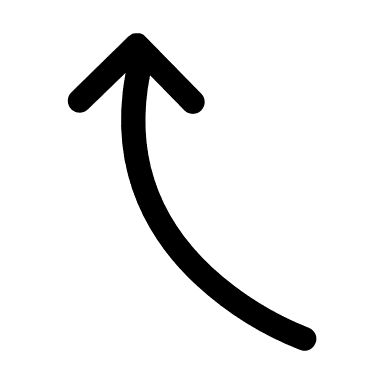 Ursula von der Leyen
2021
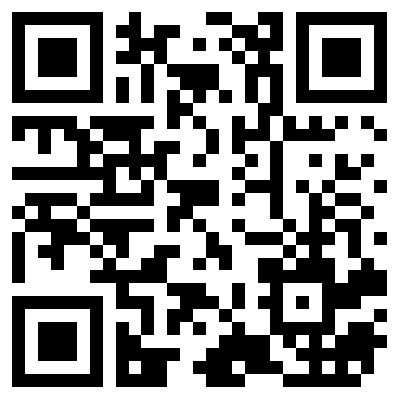 Juni
2023
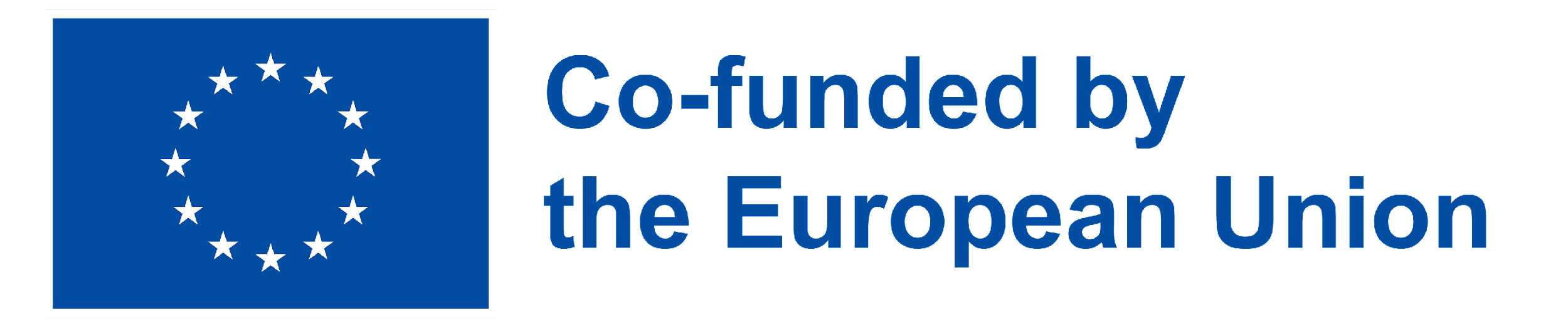 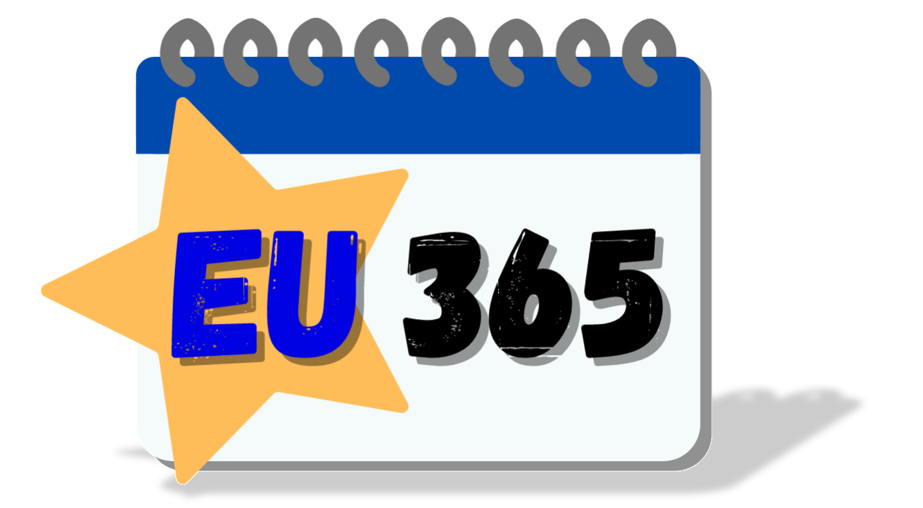 www.eu365.eu
Europa selbst ist 
eine Verkörperung der Vielfalt.
In demokratischen Gesellschaften ist kein Platz für Rassendiskriminierung und Rassismus jeglicher Art. Wir alle müssen danach streben, dass unsere Gesellschaften integrativ und tolerant sind.
Ulrich Beck
Helena Dalli 
2020 [adapted]
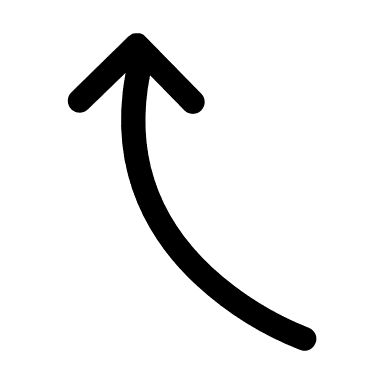 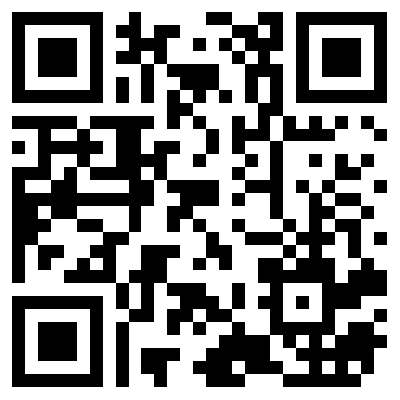 Juli
2023
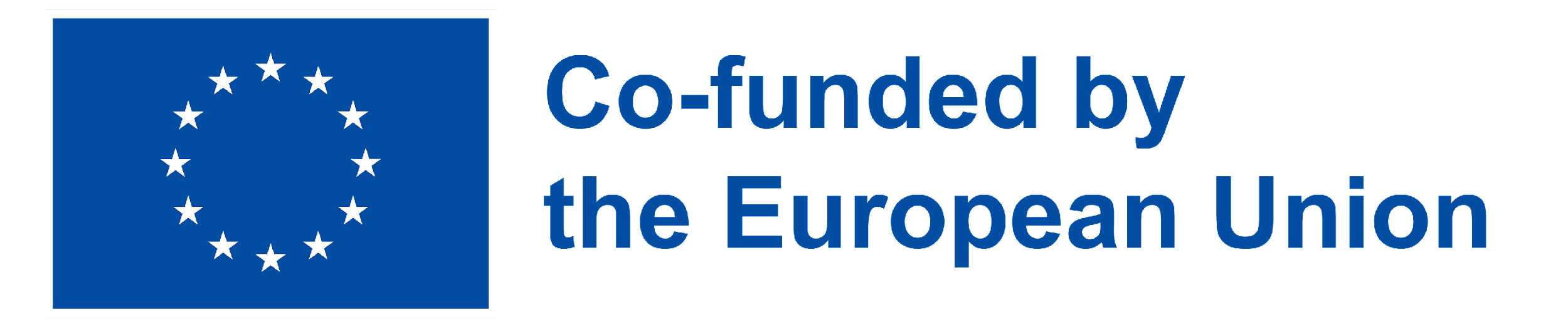 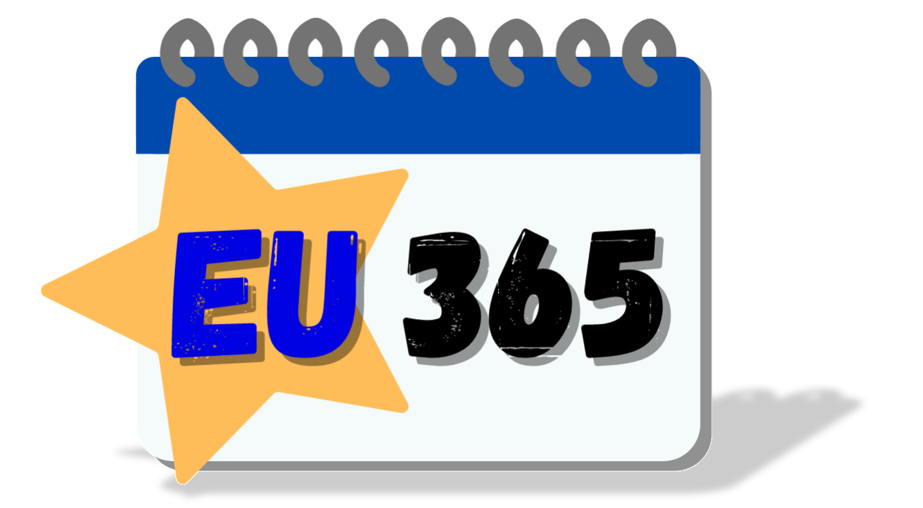 www.eu365.eu
Wenn Mitarbeiter*innen 
für das, was sie sind, geschätzt werden, engagieren sie sich für ihre Arbeit und setzen ihre 
Talente und Kreativität 
voll ein.
Helena Dalli 
2022
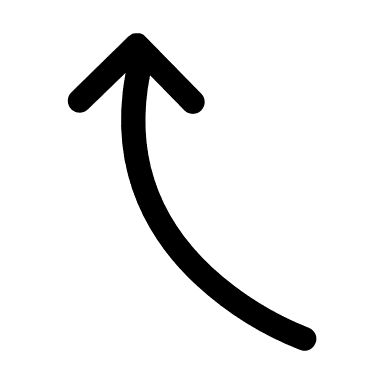 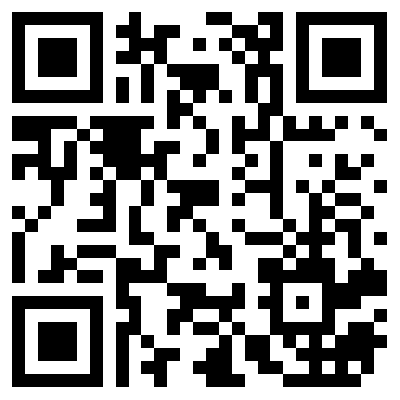 August
2023
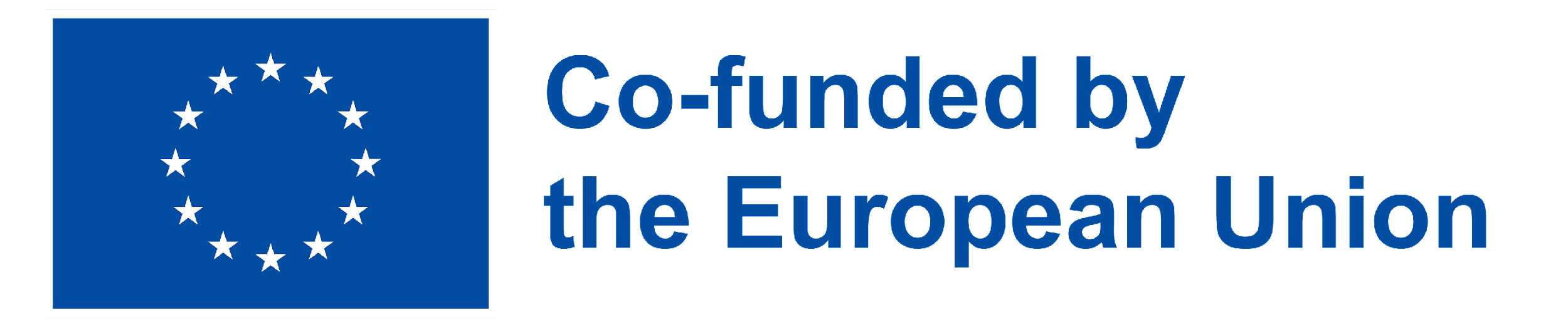 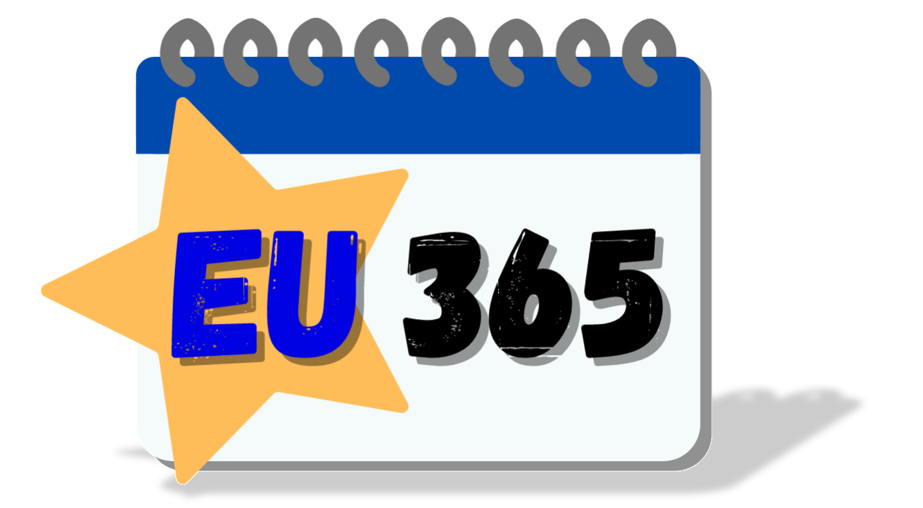 www.eu365.eu
Das kulturelle Erbe
 bringt uns zusammen. Es trägt zur Stärkung des sozialen Zusammenhalts, zur Förderung von Toleranz und gegenseitigem Verständnis bei. Die kulturelle und sprachliche Vielfalt Europas ist ein wesentlicher Teil des kulturellen Erbes.
Mariya Gabriel 
2022
[adapted]
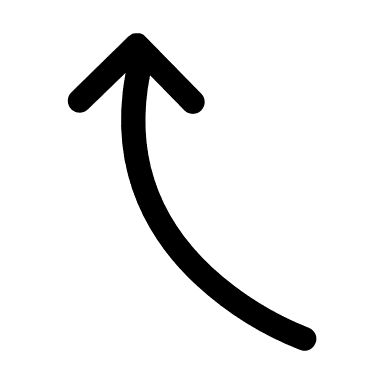 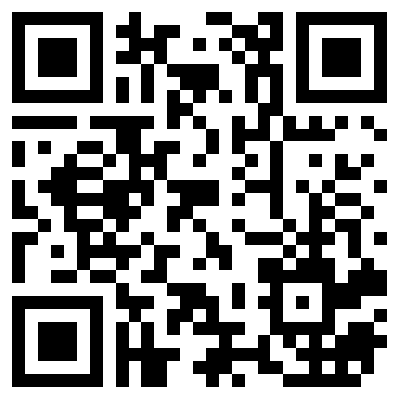 September
2023
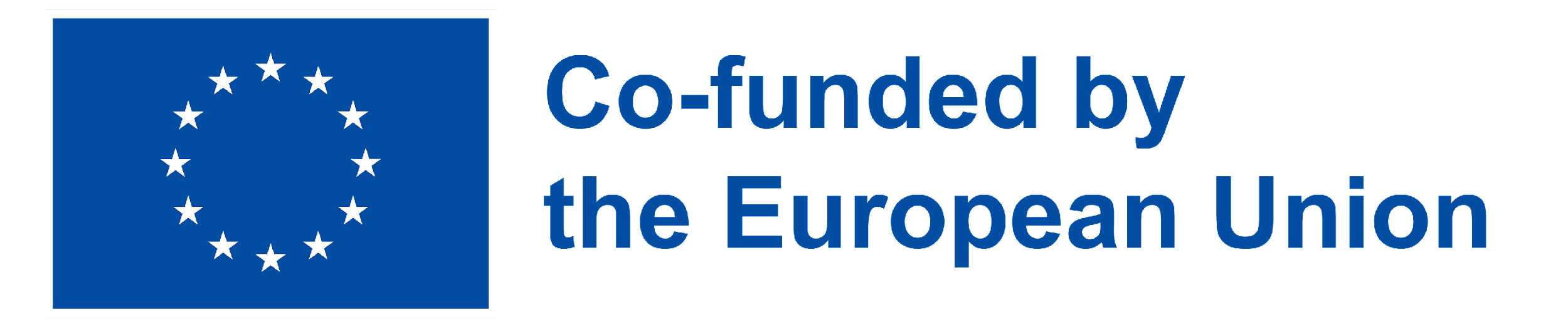 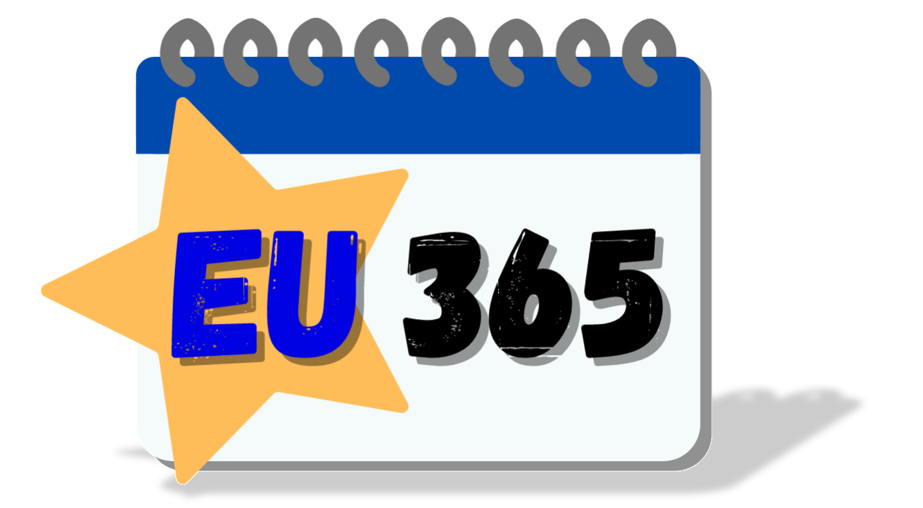 www.eu365.eu
Vielfalt ist ein Wert und die Überzeugung,  dass wir alle als Person einzigartige Gaben und Fähigkeiten haben und in der Lage sind, die Welt zu gestalten und 
zu verändern. Jeder und jede 
von uns ist ein sehr wichtiger 
Teil im Puzzle der Welt.
Jana Skalková
2018 
[adapted]
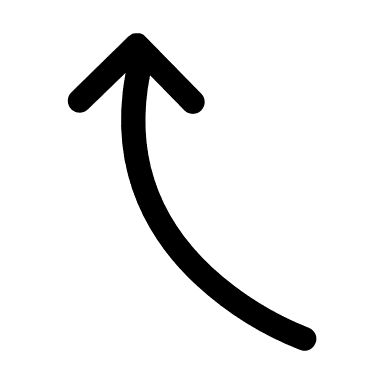 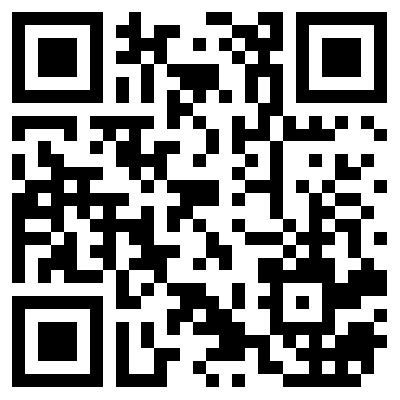 Oktober
2023
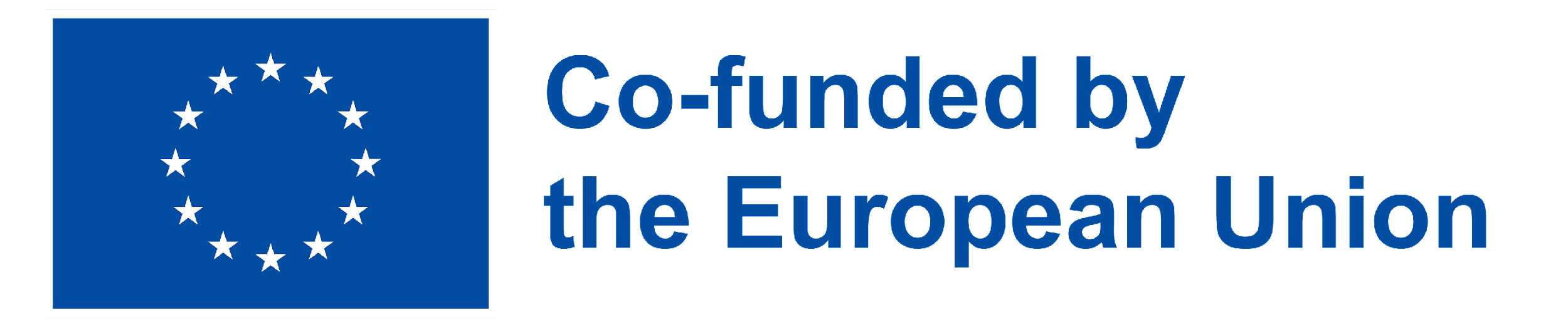 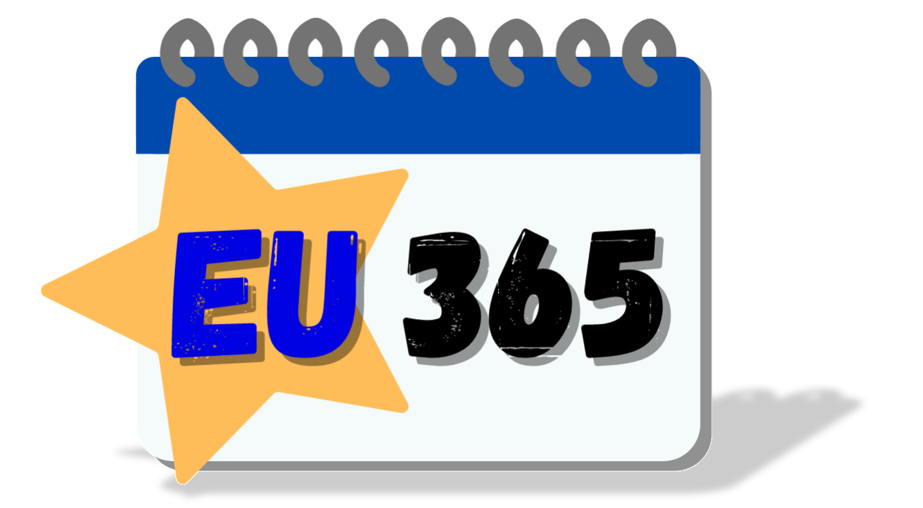 www.eu365.eu
Um in einer globalen 
Gesellschaft erfolgreich zu sein, müssen wir dem Bedürfnis nach Vielfalt gerecht werden. Innovation entsteht durch das Zusammen-bringen unterschiedlicher Menschen, die sich alle 
aktiv beteiligen.
Věra Jourová
2018 
[adapted]
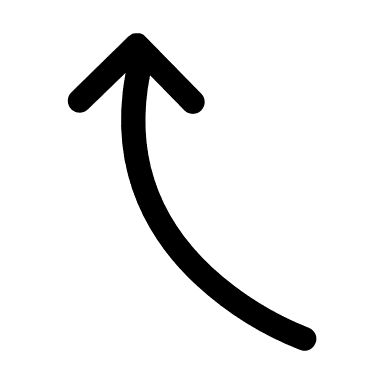 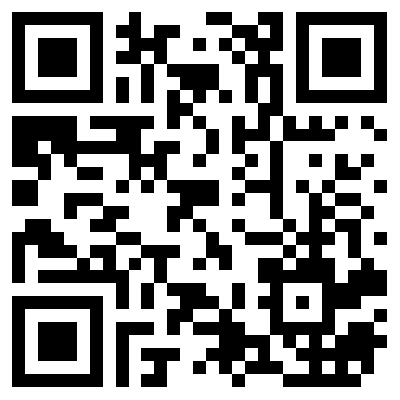 November
2023
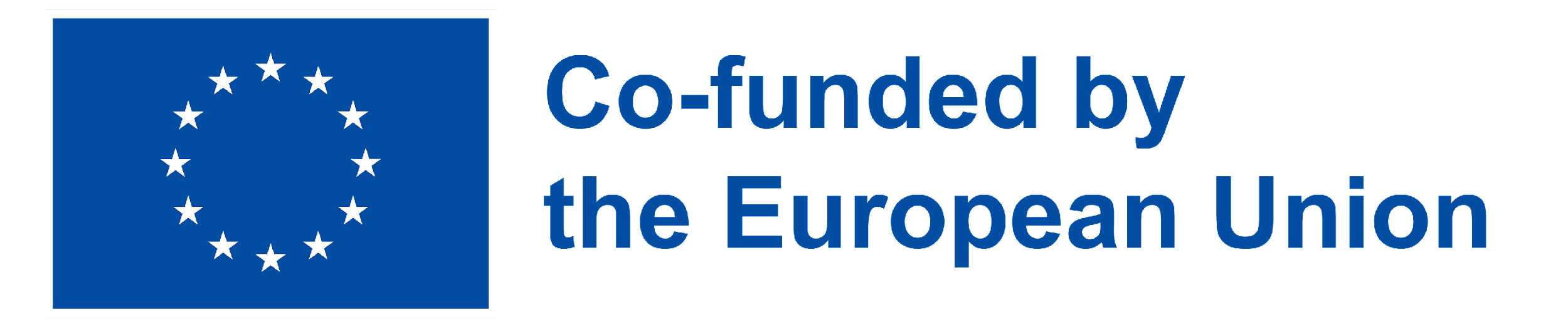 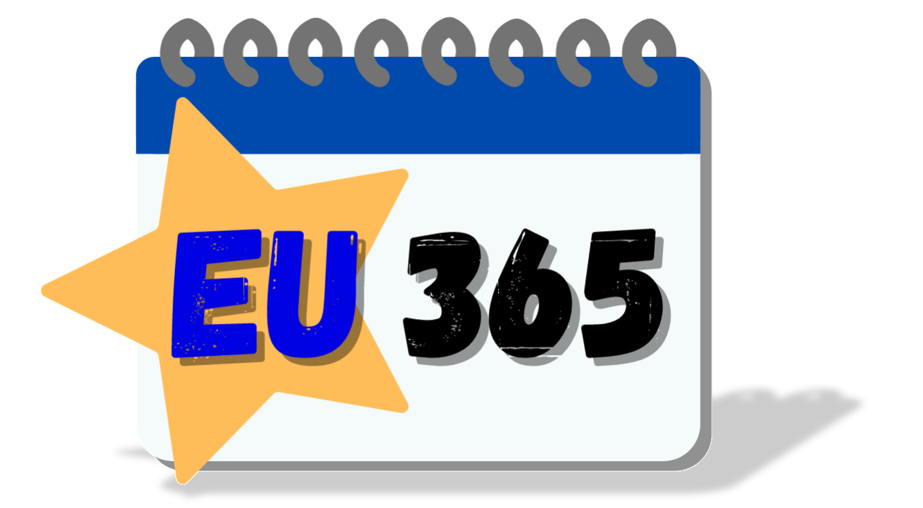 www.eu365.eu
Ich bin der festen Überzeugung, dass Vielfalt eine Reise ist, auch wenn es eine lange ist. Sie ist entscheidend für ein modernes Europa.
Jana Skalková
2018
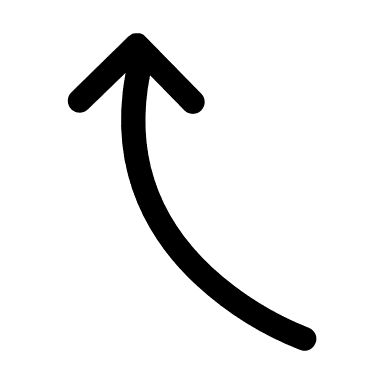 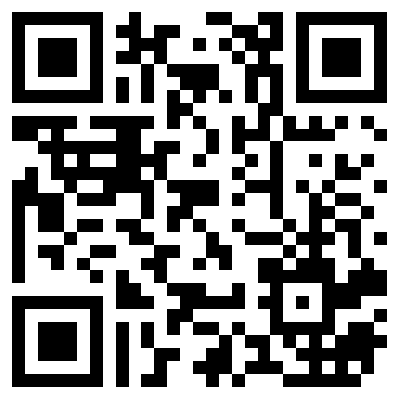 Dezember
2023
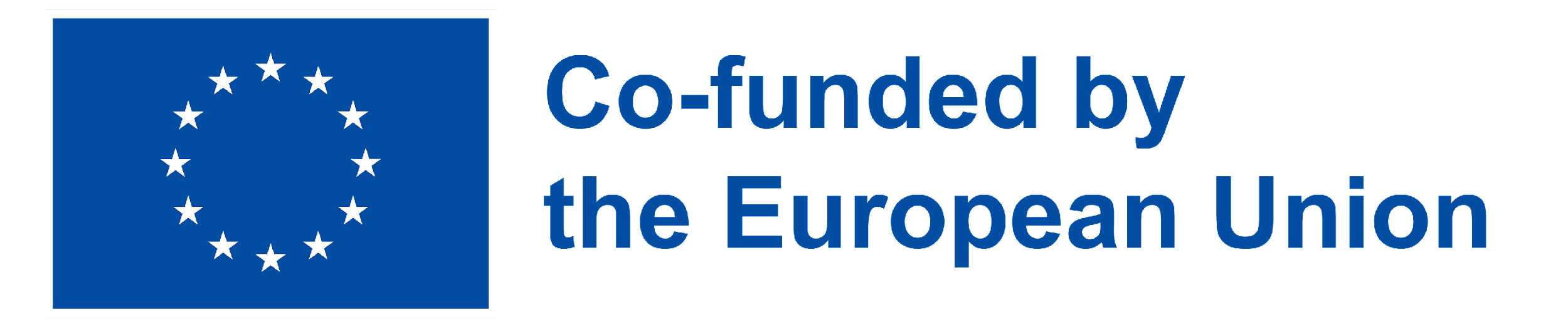 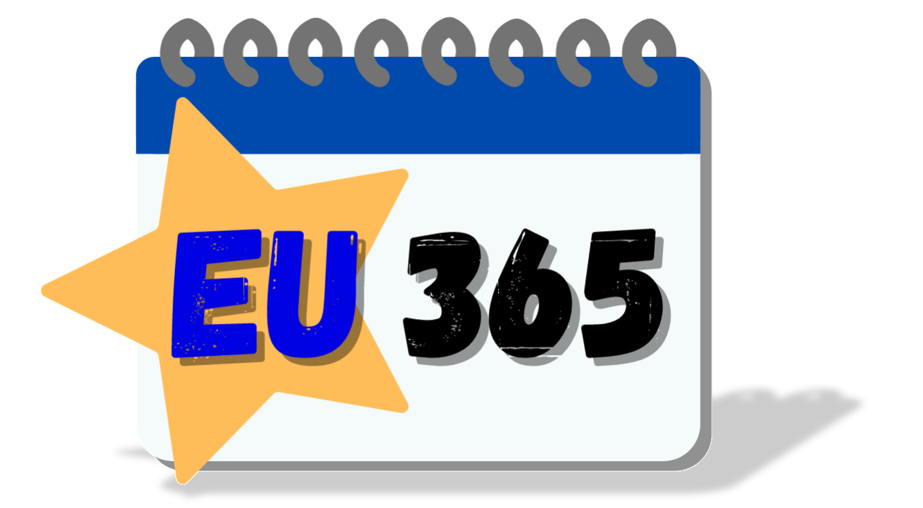 www.eu365.eu